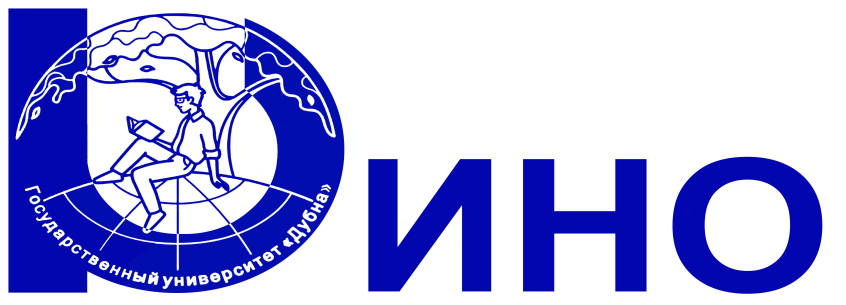 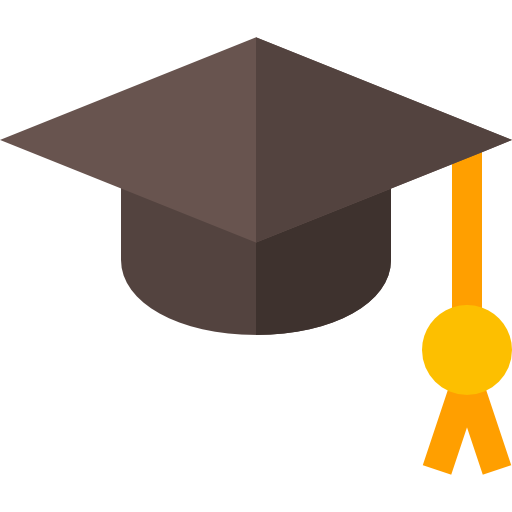 Дмитровский институт непрерывного образованияГосударственного университета «Дубна»
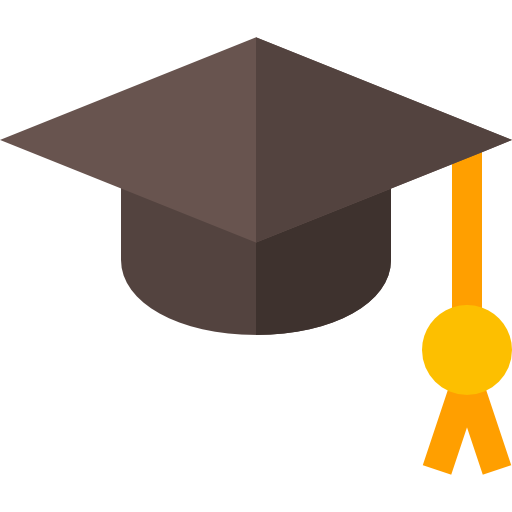 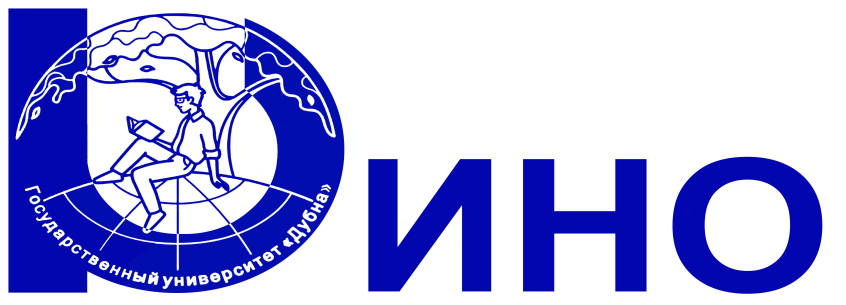 Дмитровский институт непрерывного образованияГосударственного университета «Дубна»
Среднее профессиональное образование 
(СПО)
Форма обучения: очная, бюджетная – на базе 9 классов 
Все зачисленные на 1 курс студенты получают стипендию
Информационные системы и 
программирование
Строительство и эксплуатация зданий и сооружений
Техническое обслуживание и ремонт двигателей, 
систем и агрегатов автомобилей
Рациональное использование природохозяйственных комплексов
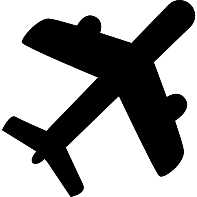 Сервис на транспорте (на воздушном транспорте)
Организация перевозок и управление на транспорте
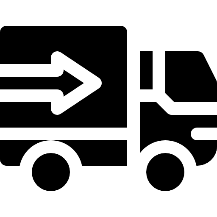 Земельно-имущественные отношения
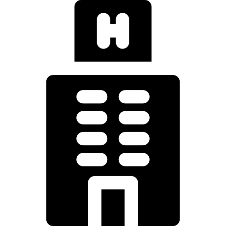 Гостиничное дело
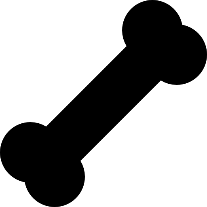 Кинология
Форма обучения: очная договорная – на базе 9 классов
Экономика и бухгалтерский учет
Стоимость обучения на очной договорной форме обучения 
в 2019 г. – 30500 руб. за семестр
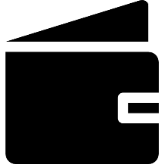 Право и организация социального обеспечения
Стоимость обучения на очной договорной форме обучения 
в 2019 г. – 42500 руб. за семестр
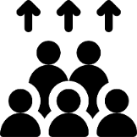 Физическая культура
Стоимость обучения на очной договорной форме обучения 
в 2019 г. – 47500 руб. за семестр
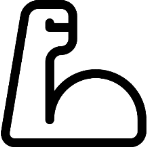 Форма обучения: очная договорная 
на базе 11 классов
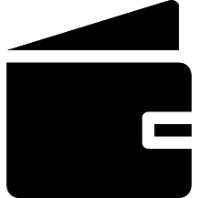 Экономика и бухгалтерский учет
Стоимость обучения на очной договорной форме обучения 
в 2019 г. – 30500 руб. за семестр
Условия поступления на СПО:
На все специальности СПО приём  - по среднему баллу аттестата.
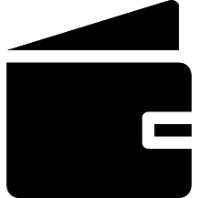 На специальность «Физическая культура» - проводится зачет по общей физической подготовке,  необходима справка от спортивного врача.
При поступлении на обучение по специальностям  «Физическая культура», «Сервис на транспорте (по видам транспорта)», «Гостиничное дело»   (согласно Постановлению Правительства РФ  от 14 августа 2013 г. № 697), поступающие представляют медицинскую справку, содержащую заключения следующих специалистов и результаты исследований: 
Специалисты - дерматовенеролог,  оториноларинголог, стоматолог, инфекционист.  
Результаты исследований: рентгенография грудной клетки, исследование крови на сифилис,  исследование на гельминтозы (приказ Министерства здравоохранения  и социального развития РФ от 12 апреля 2011 г. № 302н).
Основные требования от  АО «Международный аэропорт Шереметьево»
для абитуриентов, проступающих на специальность Сервис на транспорте:
1. Внешний вид:    - привлекательный;      - ухоженный;       - без татуировок на видимых частях тела;    - отсутствие экстраординарной прически или нестандартного цвета волос.    - сервисный вид. 2. Речь:    - грамотная, без "слов паразитов" ,       - без дефектов. 3. Образование:    - английский язык- не ниже уровня Intermediate   - наличие сертификатов "Перевозка ОГ ВТ", "Авиационная безопасность",                                                     "Организация пассажирских перевозок". 
   Без этих сертификатов не допускают к работе. 4. Клиенториентированность
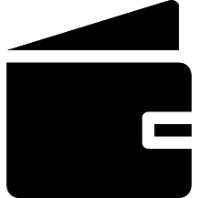 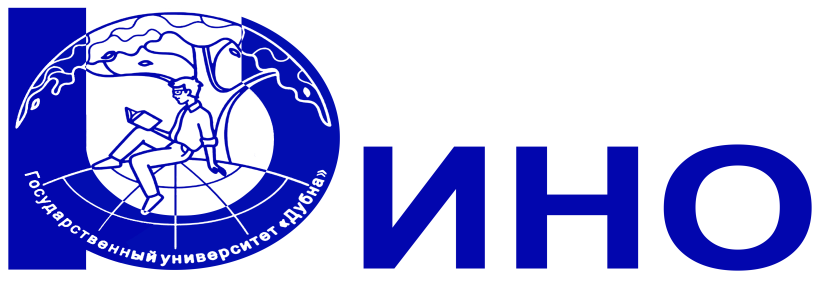 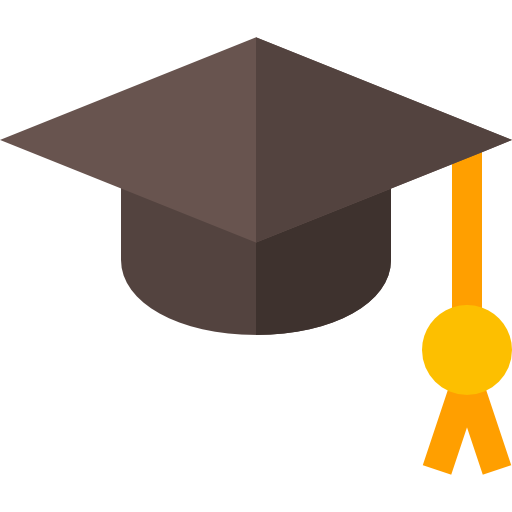 Дмитровский институт непрерывного образованияГосударственного университета «Дубна»
ВО
высшее образование
бакалавриат
Форма обучения: очная, бюджетная
Все зачисленные на 1 курс студенты получают стипендию
Информатика и вычислительная техника
Прикладная информатика в экономике
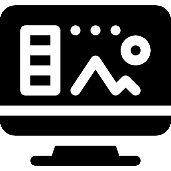 Строительство: «Промышленное и гражданское строительство»
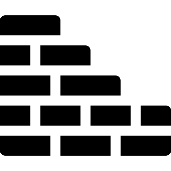 Эксплуатация транспортно-технологических машин и комплексов: «Автомобили и автомобильное хозяйство»
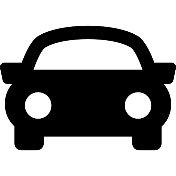 Форма обучения: очная, договорная
Стоимость обучения в 2019 г. – от 50 до 74 тыс.руб. за семестр
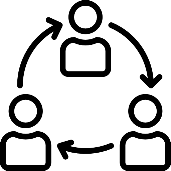 Экономика: «Экономика и управление организацией»

Менеджмент: «Логистика и управление цепями поставок»
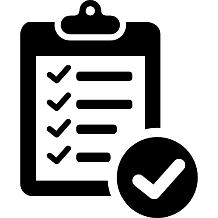 Форма обучения: очно-заочная, договорная
Стоимость обучения в 2019 г. – от 25,5 до 32,5 тыс.руб. за семестр
Прикладная информатика в экономике
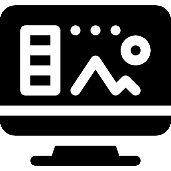 Строительство: «Промышленное и гражданское строительство»
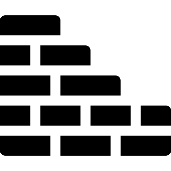 Эксплуатация транспортно-технологических машин и комплексов: «Автомобили и автомобильное хозяйство»
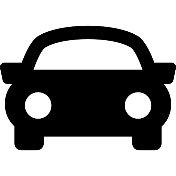 Форма обучения: очно-заочная, договорная
Стоимость обучения в 2019 г. – от 25 до 27,5 тыс.руб. за семестр
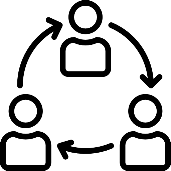 Государственное и муниципальное управление
Экономика: «Экономика и управление организацией»
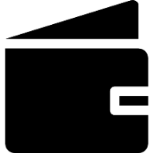 Менеджмент: «Логистика и управление цепями поставок»
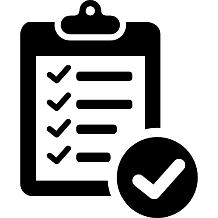 Вступительные испытания:
– для выпускников школ – по результатам ЕГЭ

– на базе профессионального образования – внутренние вступительные  испытания  в форме тестирования:


ИВТ, ПИ: Проф. математика, информатика и ИКТ , русский язык.

Менеджмент, ГМУ: Проф. математика, обществознание, русский язык.


Автомобили, Строительство: Проф. математика, русский язык, физика.
Минимальные баллы по ЕГЭ и вступительным испытаниям:
Профильная математика - 27
Информатика и ИКТ - 40
Физика - 36
Обществознание - 42
Русский язык - 36
Стипендия ВО – от 2600 руб.Стипендия СПО – от 530 руб.
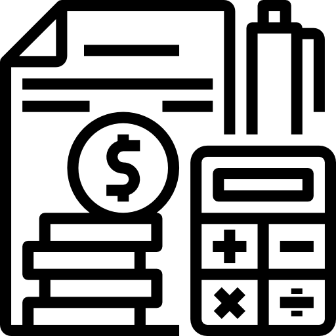 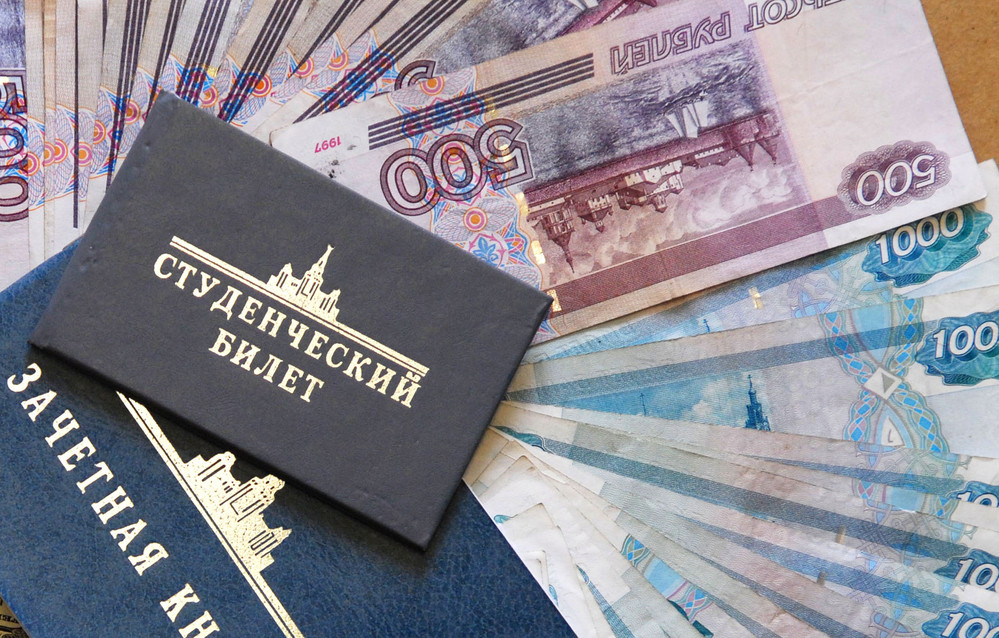 Сроки приема документов,  предоставления оригиналов документов установленного образца в 2019 г. - ВО
Календарь абитуриента СПО – 2018
Документы для подачи заявления
1. Ксерокопия паспорта (при наличии подлинника)
2. Документ об образовании (аттестат или диплом с приложениями ) – ксерокопии при наличии подлинника
3. Фотографии – 4 шт., (размер  3х4 )
Оригиналы документов об образовании  сдаются в установленные сроки до зачисления.
Медицинская справка форма 086у  – сдают зачисленные на очную и очно-заочную формы обучения
Проходные баллы в 2018  году
Проходные баллы в 2018  году
Дни открытых дверей:
15 ноября в 16:00 ч.  (корпус ДЗФС, 23),
22 ноября в 16:00 ч.  (корпус Космонавтов, 33). 
16 февраля в 13:00 ч. (корпус ДЗФС, 23),
21 февраля в 16:00 ч. (корпус Космонавтов,33).                                                                                                                                                    11 апреля в 16:00 ч.(корпус Космонавтов,33), 
18 апреля в 16:00 ч. (корпус ДЗФС, 23)
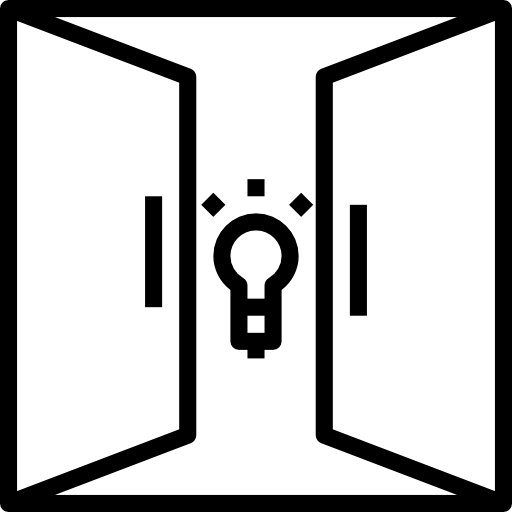 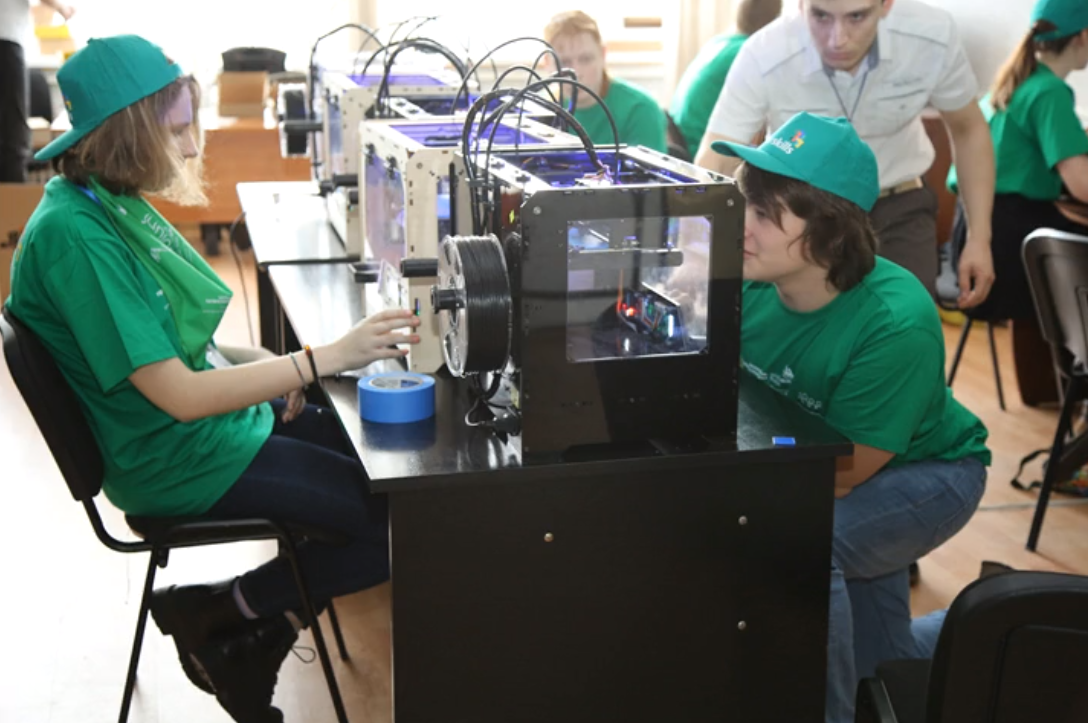 Робототехника и прототипирование
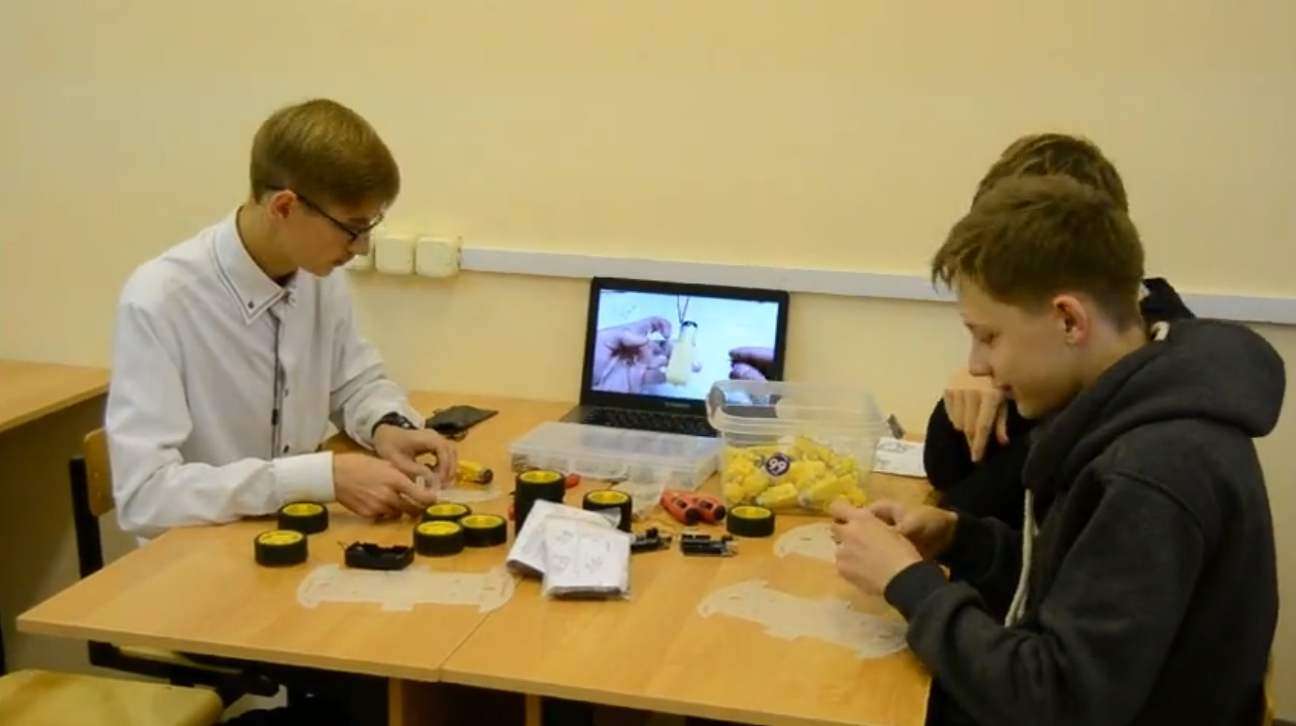 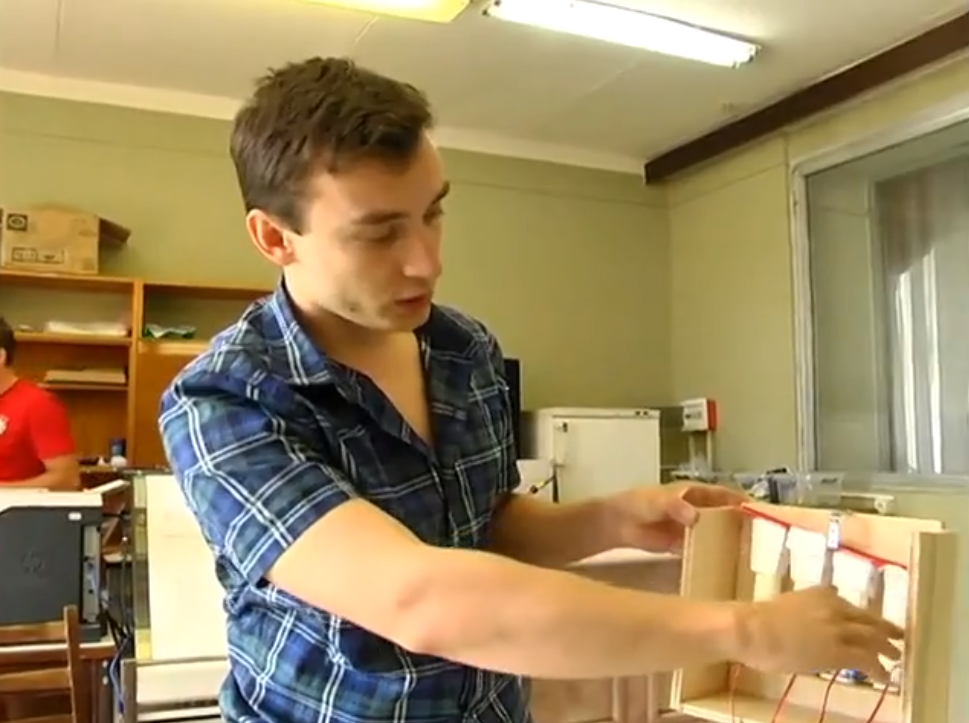 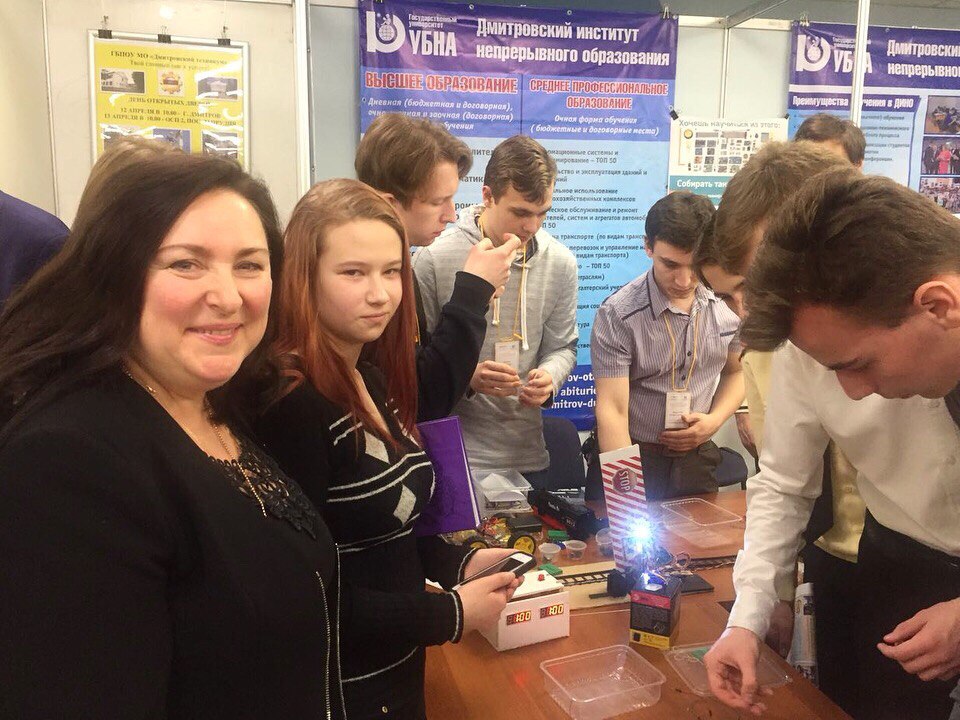 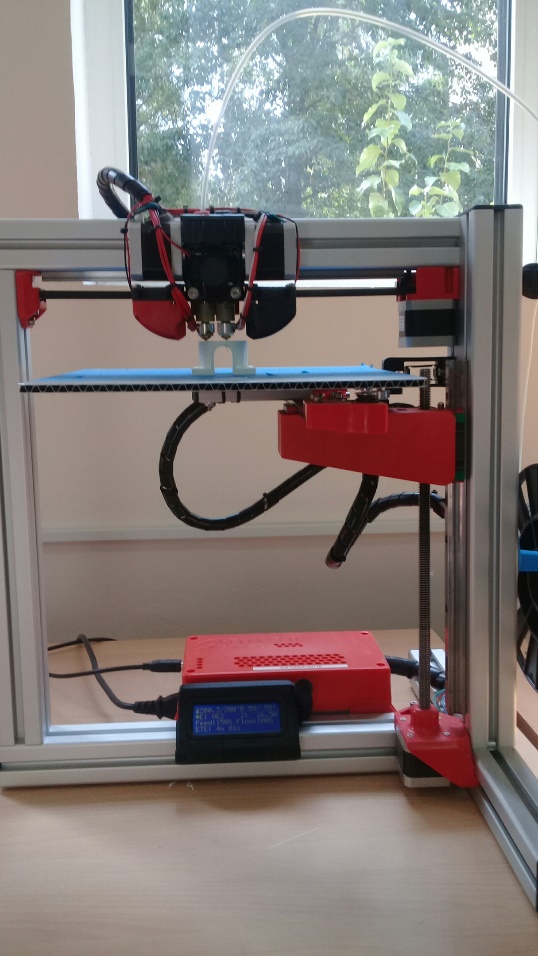 Лаборатория Моделирования и прототипирования
В Дмитровском институте непрерывного образования в рамках обучения студентов по направлению ИВТ в учебный план была введена новая компетенция «Прототипирование» 
В рамках данной компетенции студенты проходят подготовку для выступлении на чемпионатах WorldSkills Russia всех уровней (вплоть до национального)
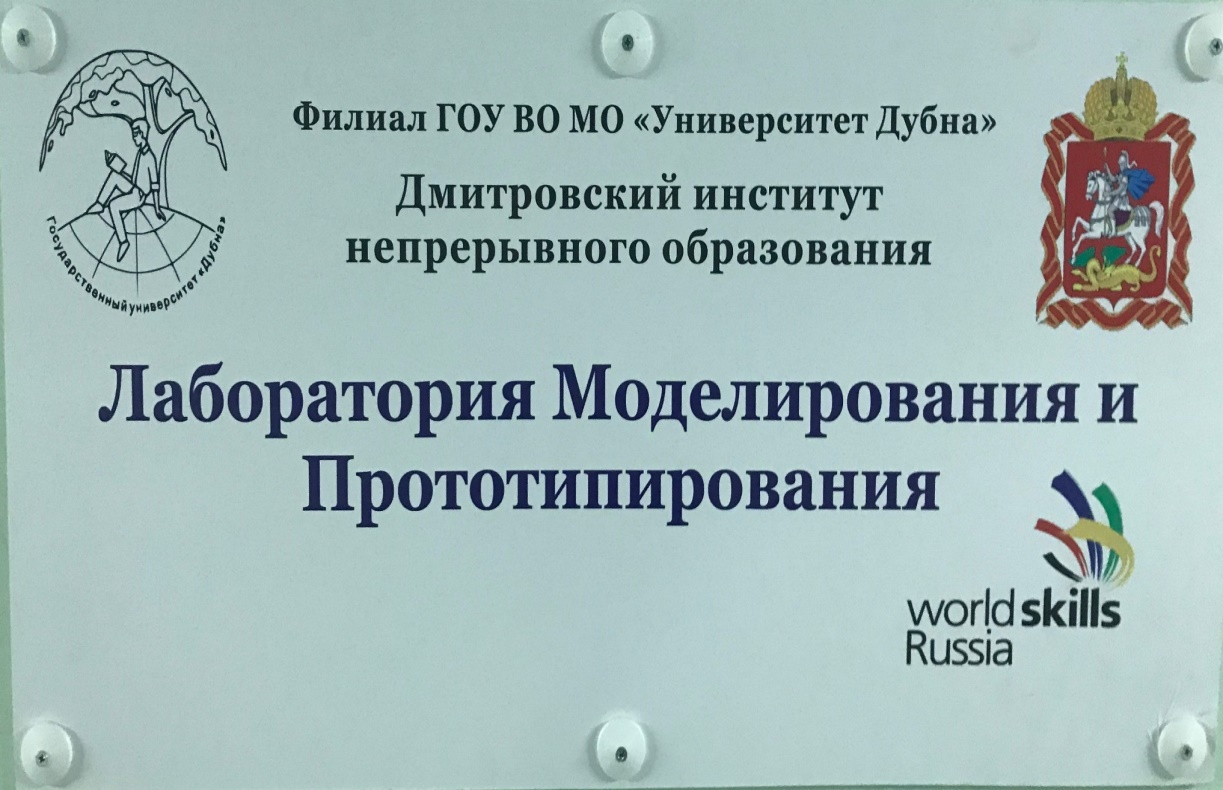 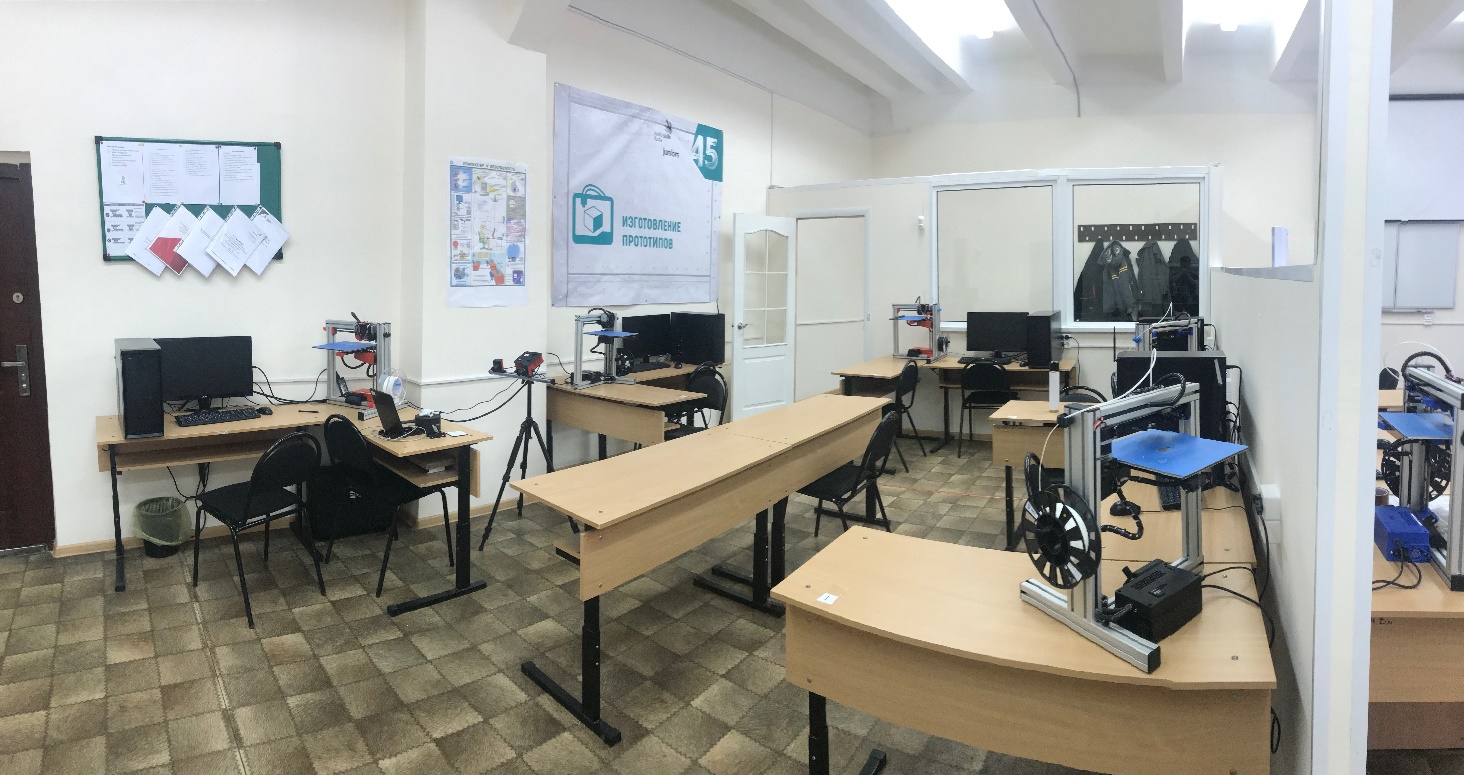 Компьютерный класс лаборатории 
– JuniorsSkills
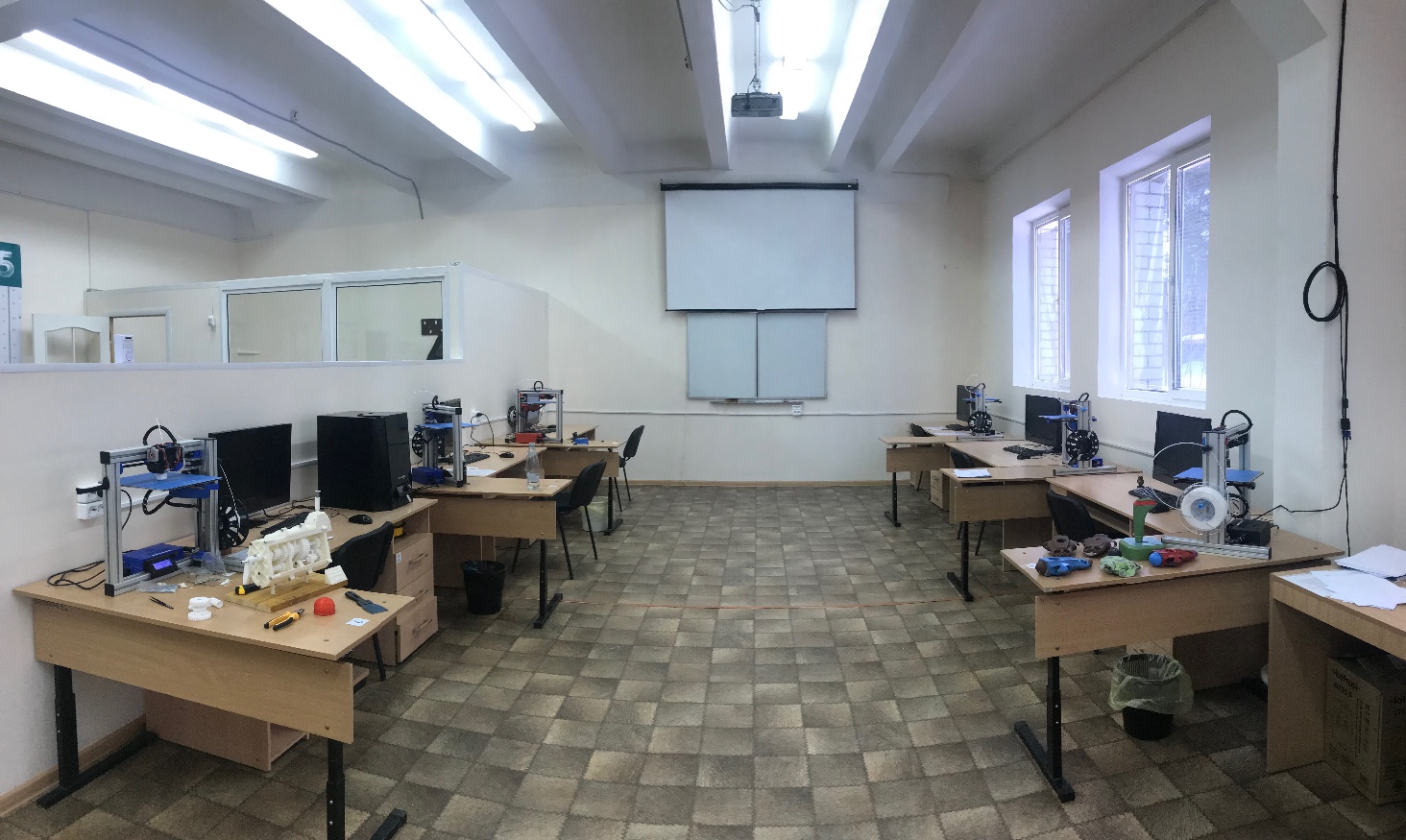 Компьютерный класс лаборатории
 – FutureSkills
Работа студента   Жданова Дмитрия, специальность ТОРАТ:
Проектирование и изготовление трансмиссии
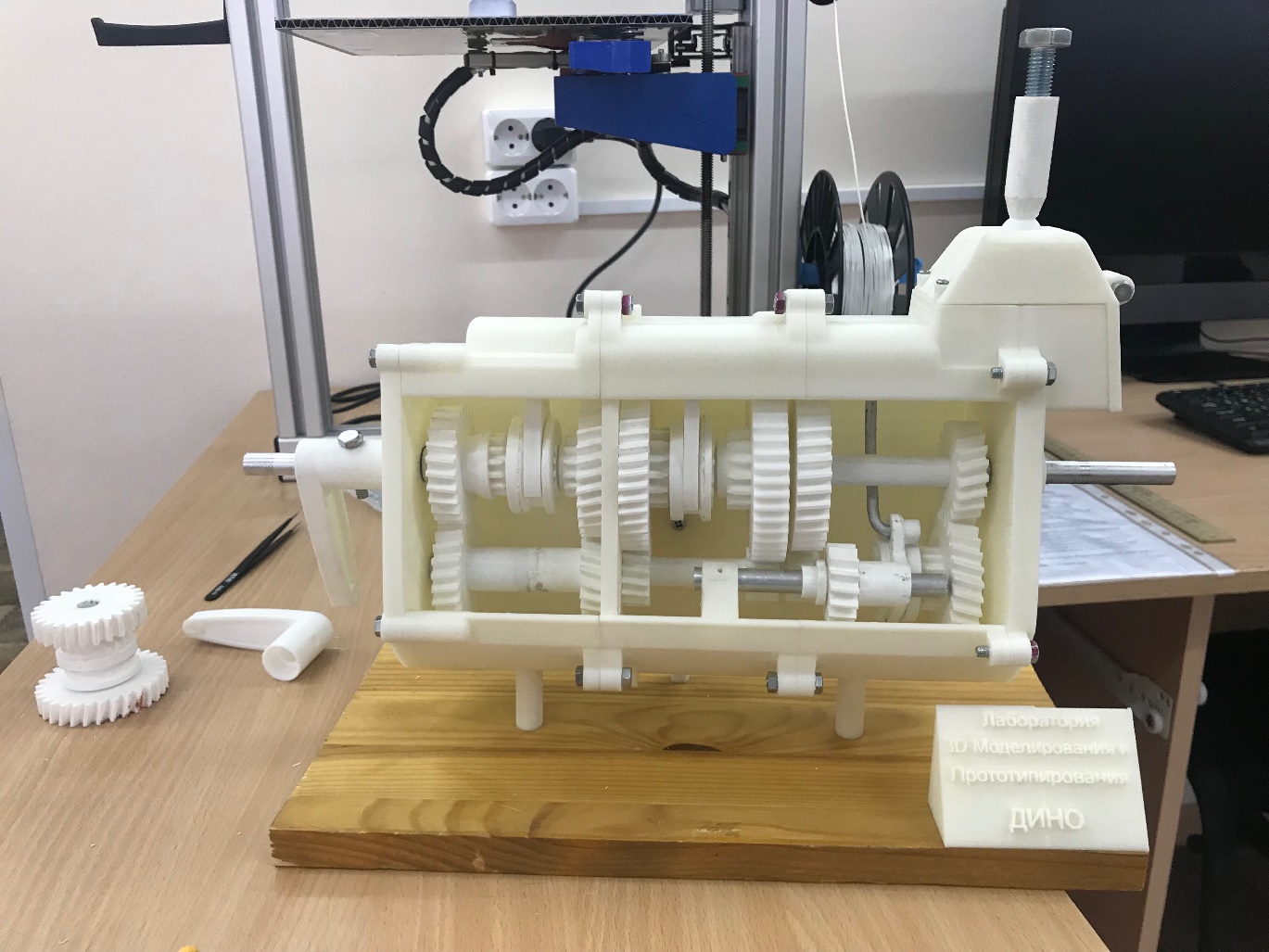 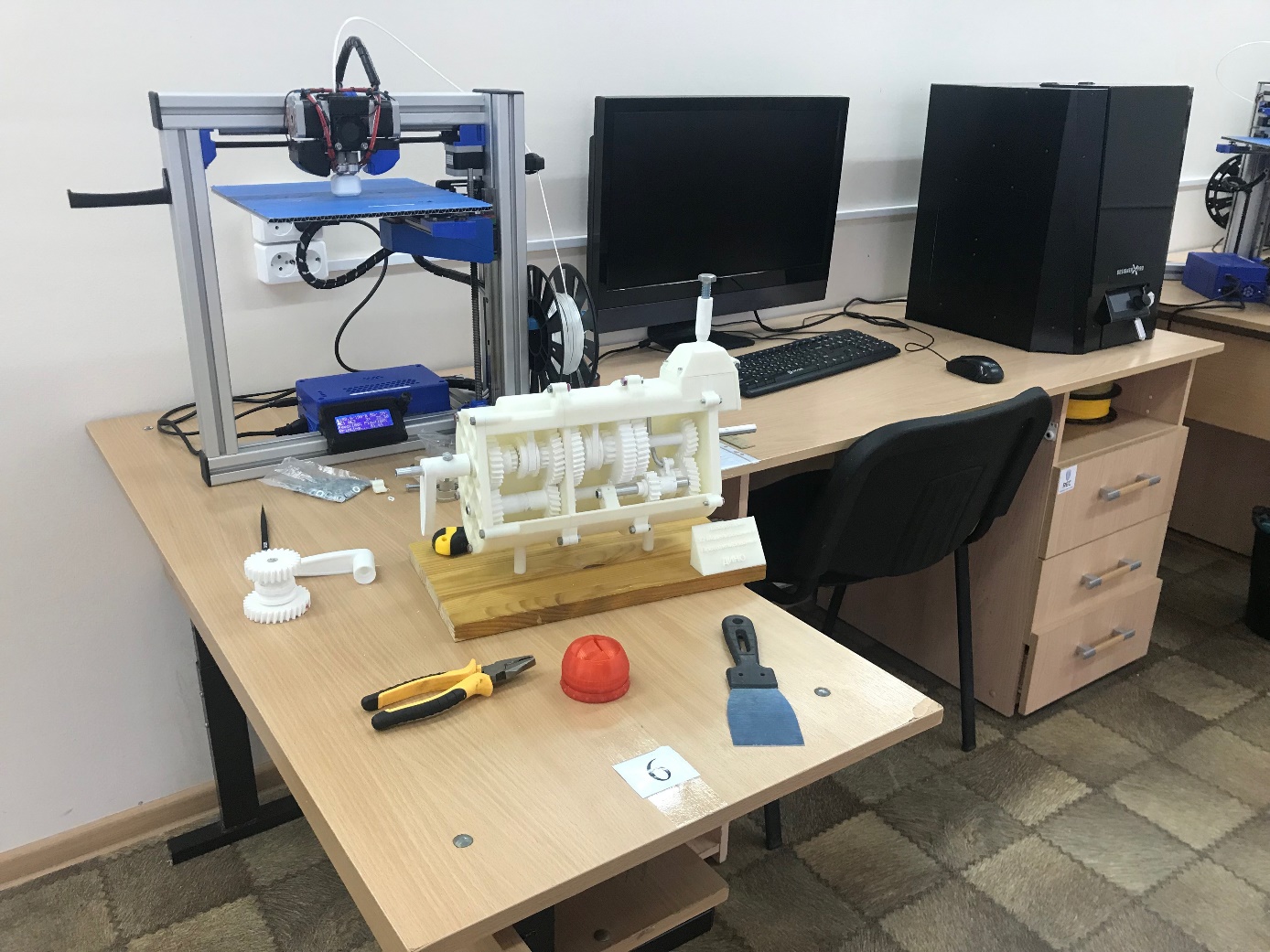 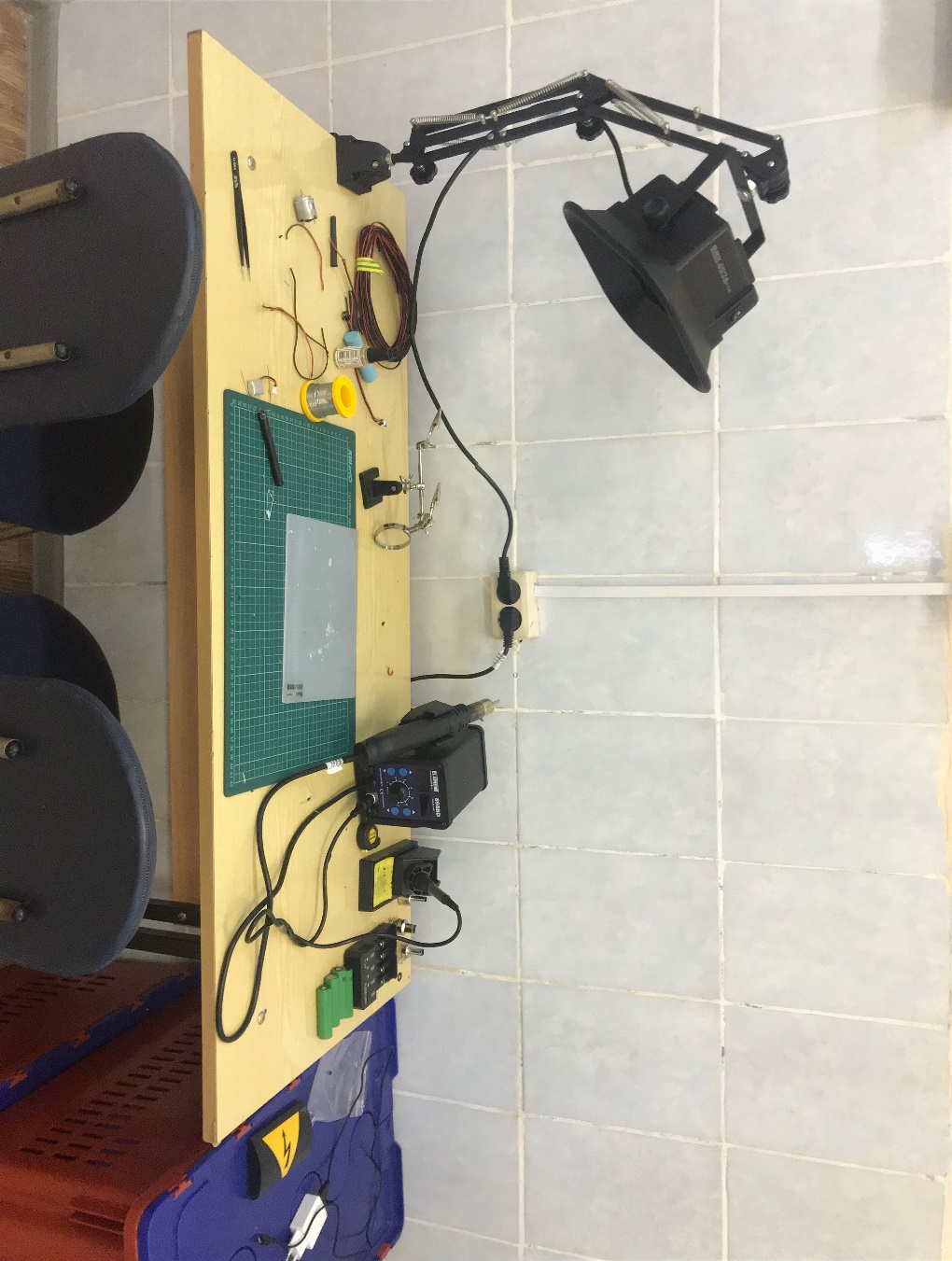 Лаборатория оснащена разным высокотехнологичным оборудованием для достижения поставленных задач в обучении и подготовки студентов к чемпионатам.
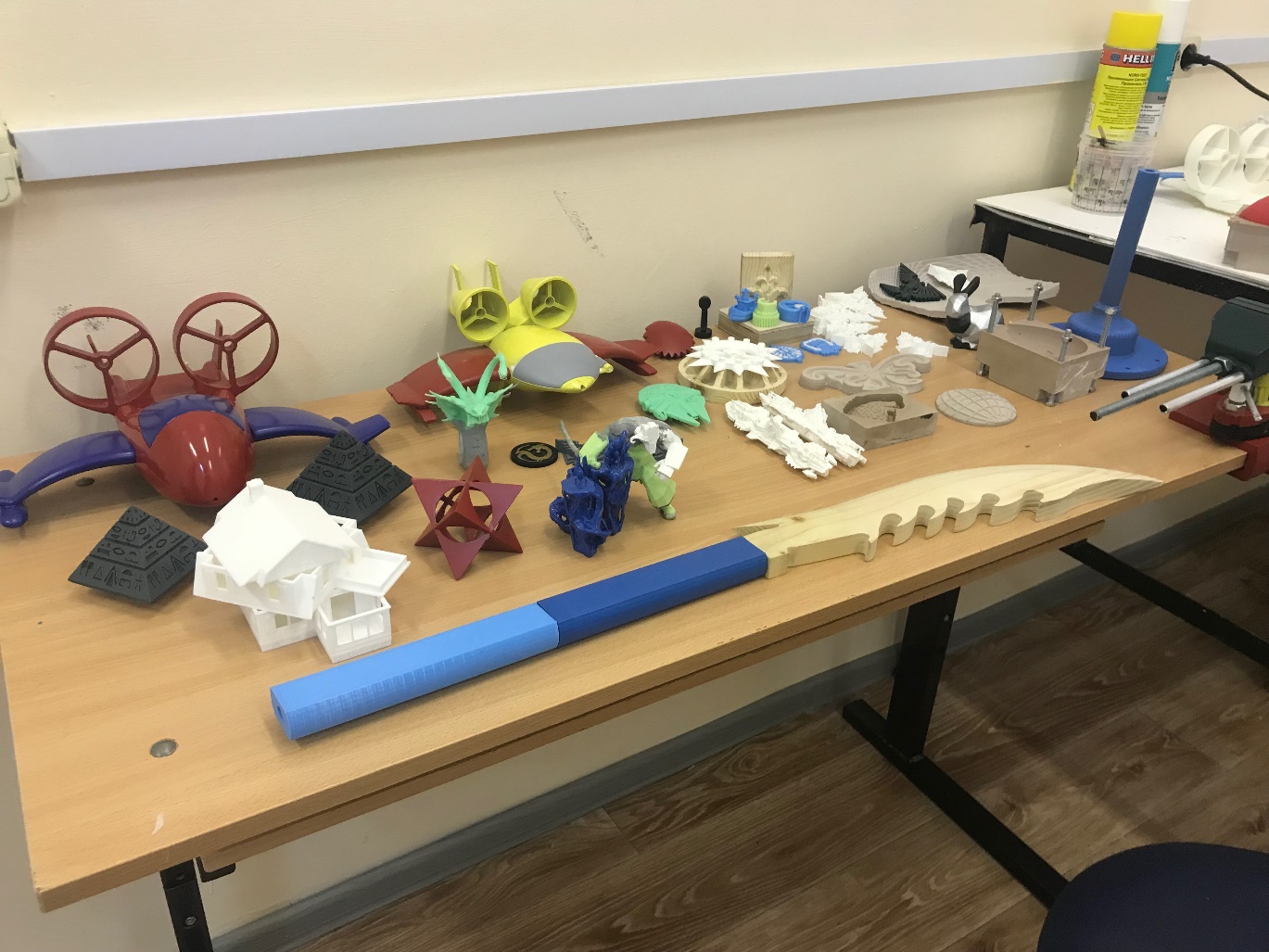 Во внеурочное время студенты могут реализовывать любые свои идеи и создавать изделия из разных материалов: будь то мягкий силикон или твердый пластик.
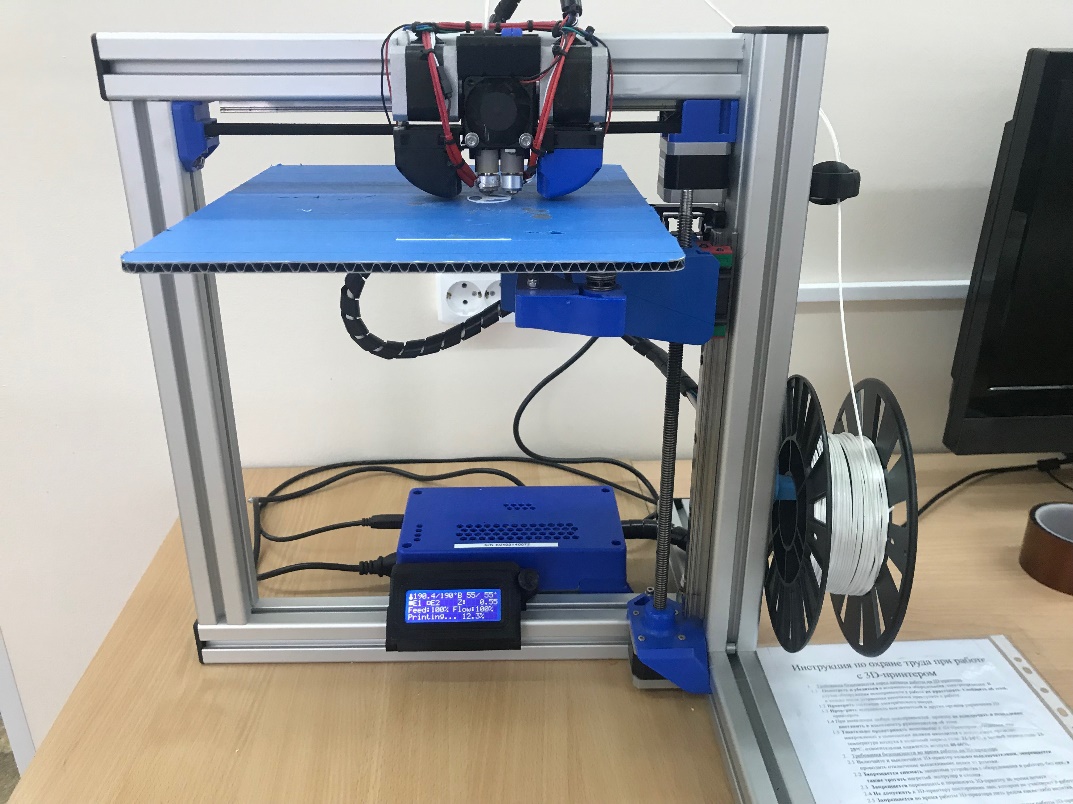 Компетенция «Прототипирование» содержит в себе множество модулей, которые затрагивают разные технологии создания прототипов: будь то вытачивание изделия на фрезерном ЧПУ станке или выращивание его же на 3D принтере, также его создание с помощью технологии вакуумной формовки.
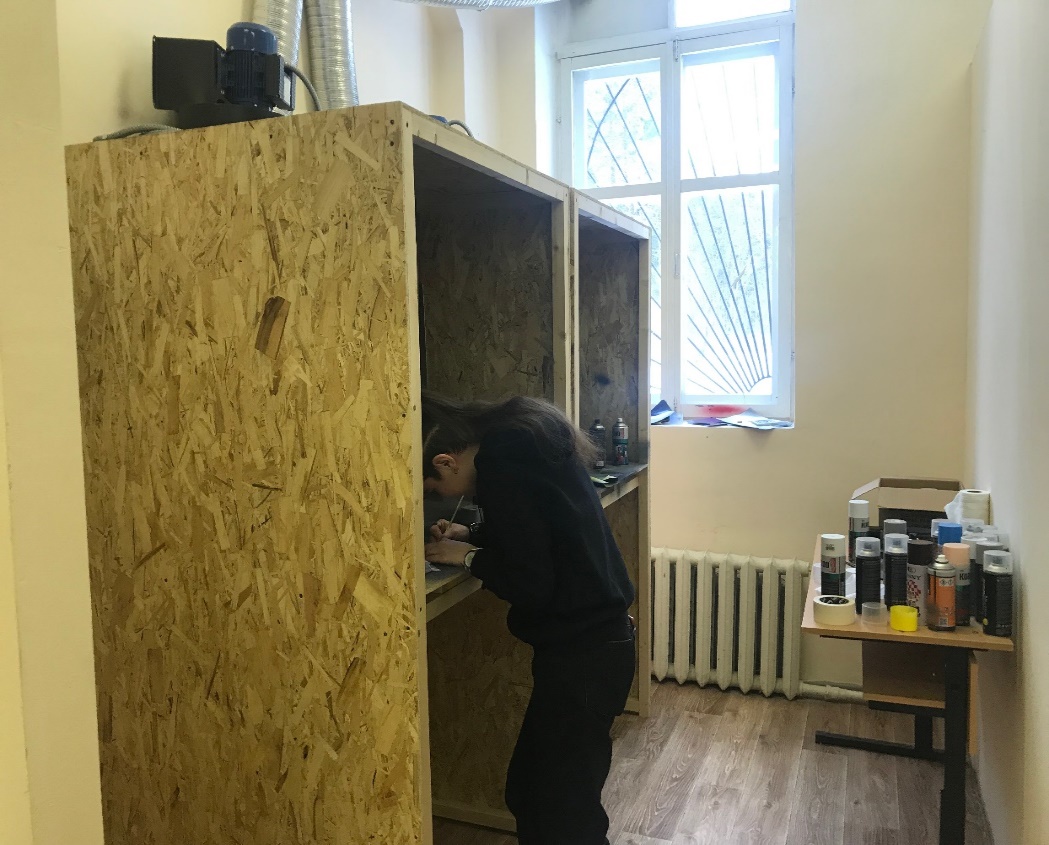 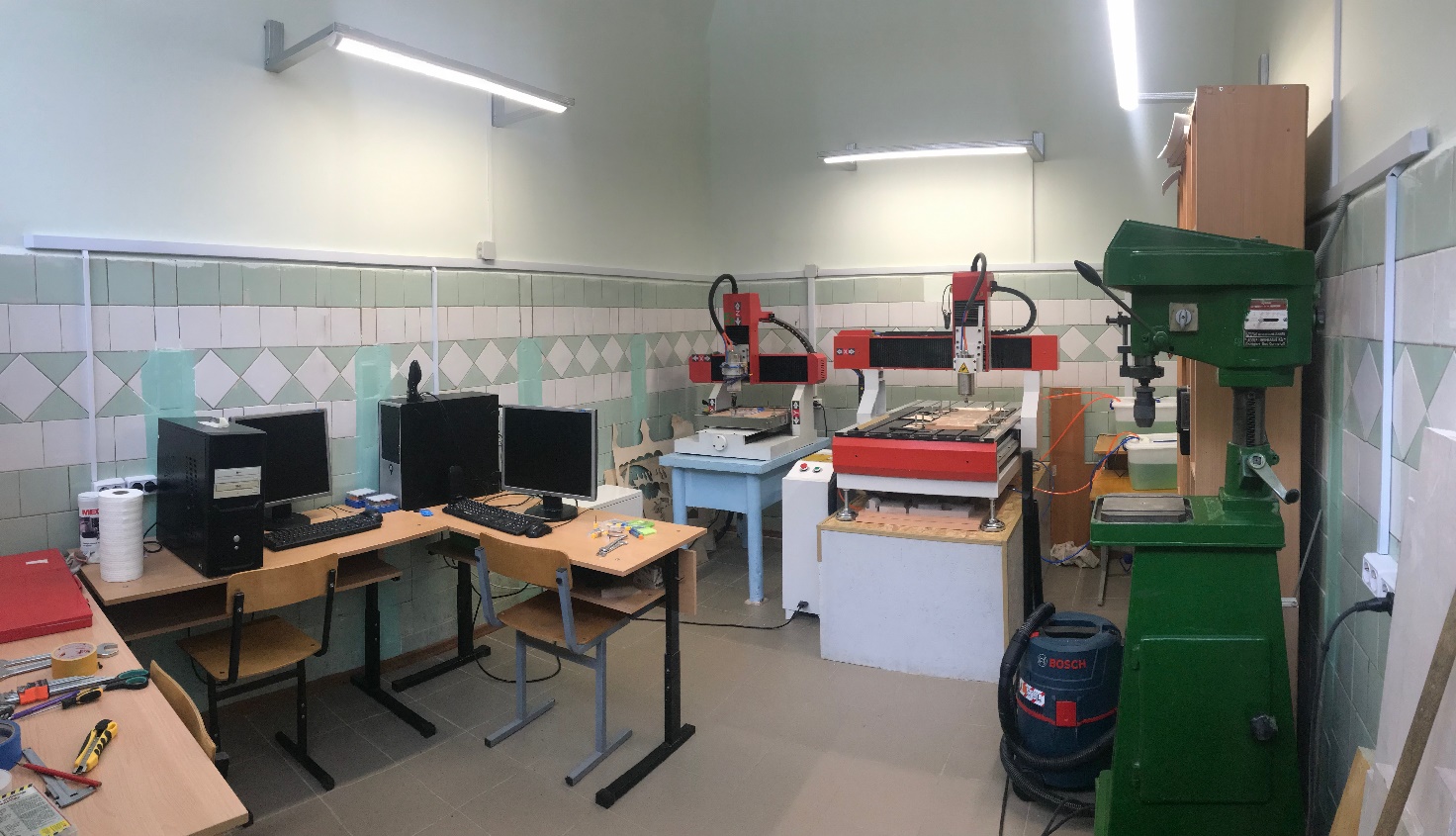 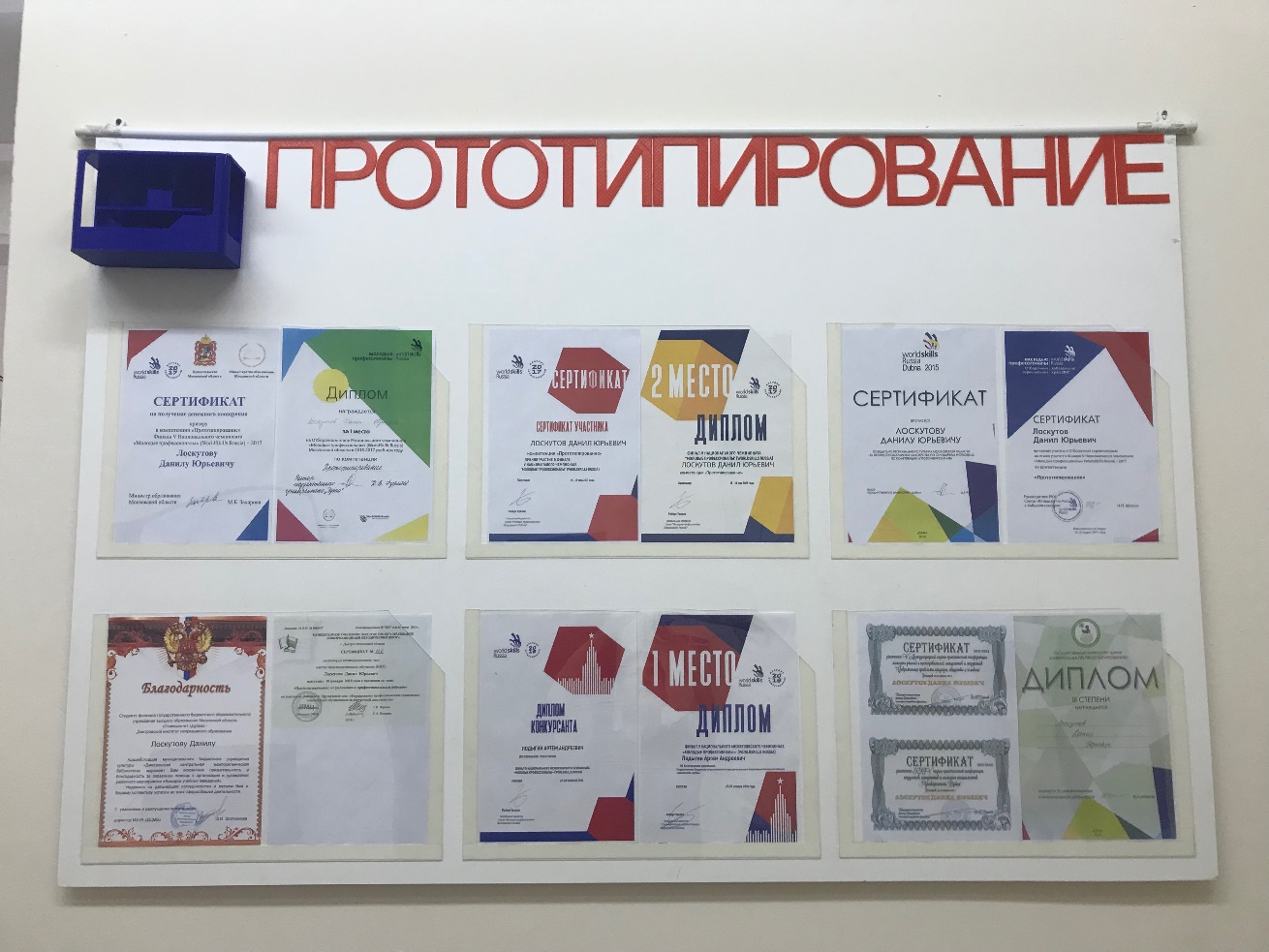 Лаборатория Моделирования и прототипирования
Достижения студентов лаборатории
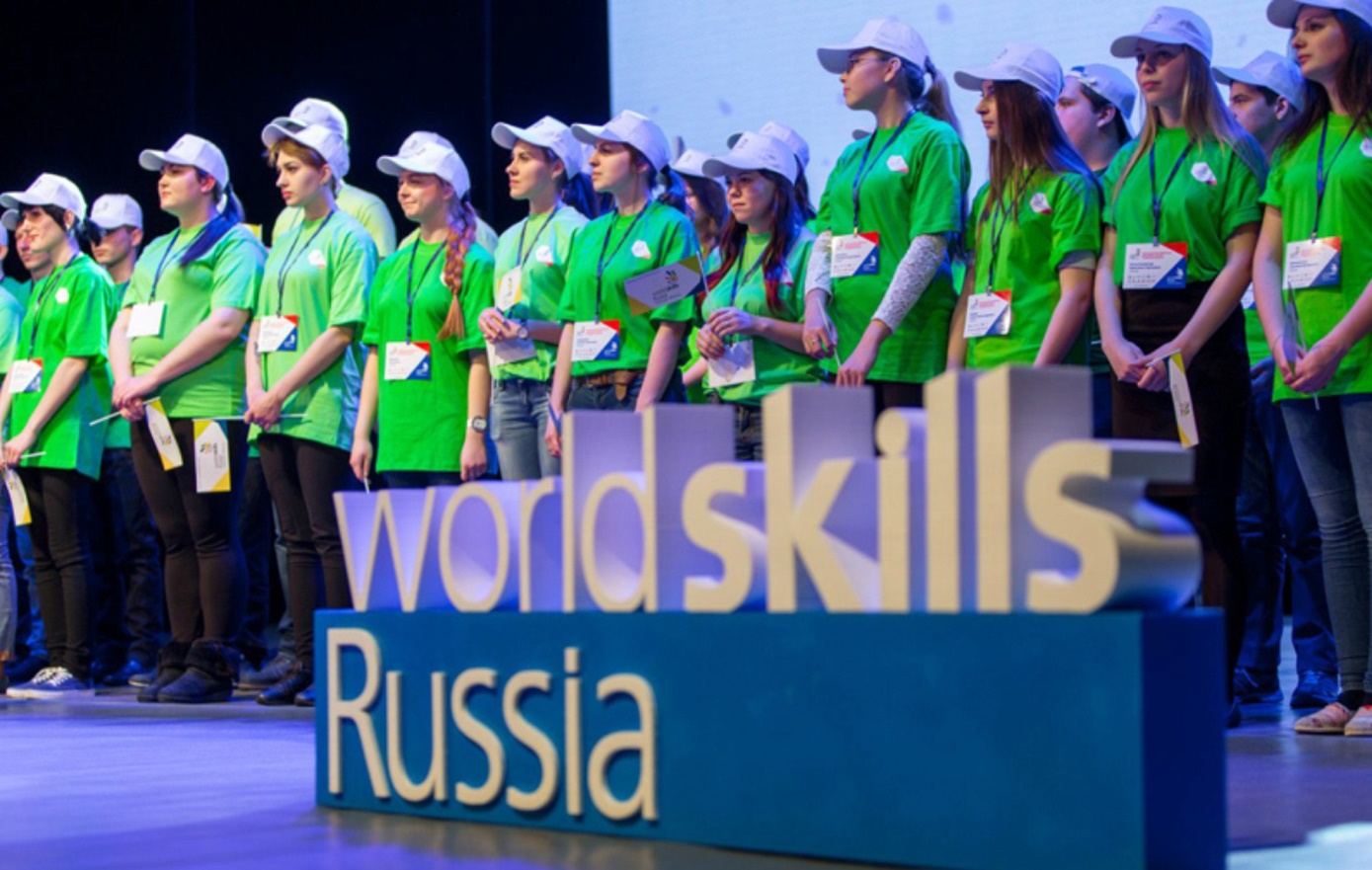 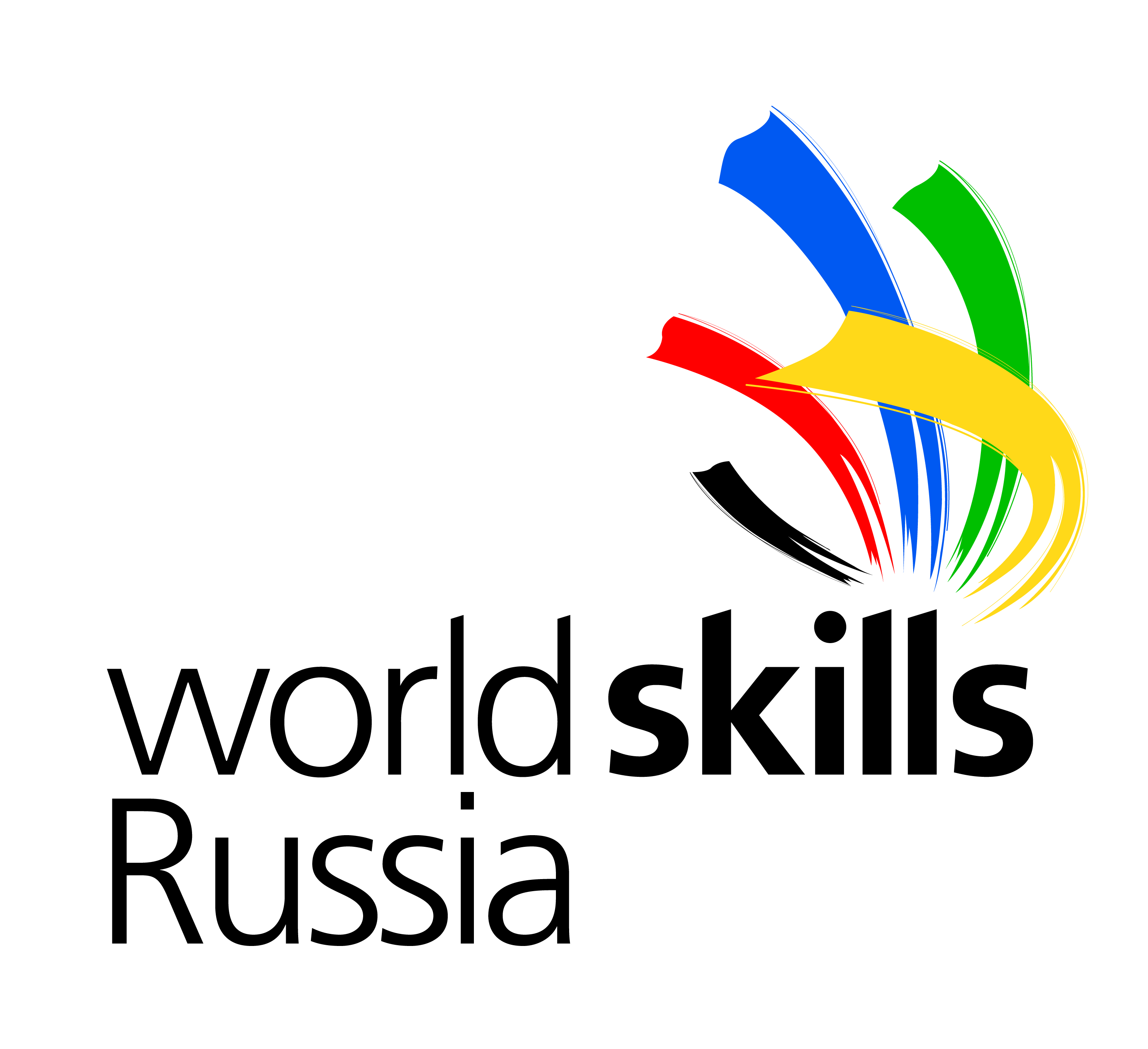 Студенты на конкурсе World Skills
Библиотека института
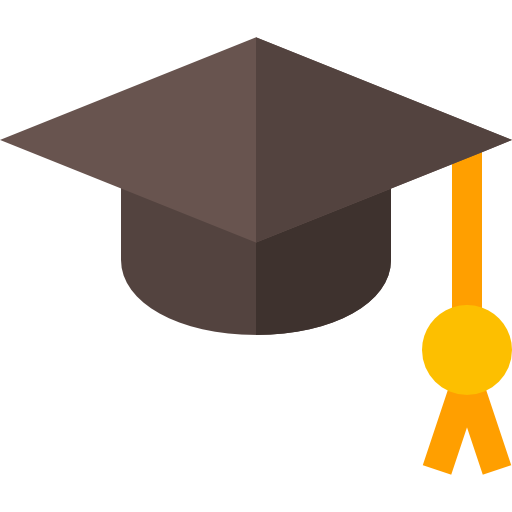 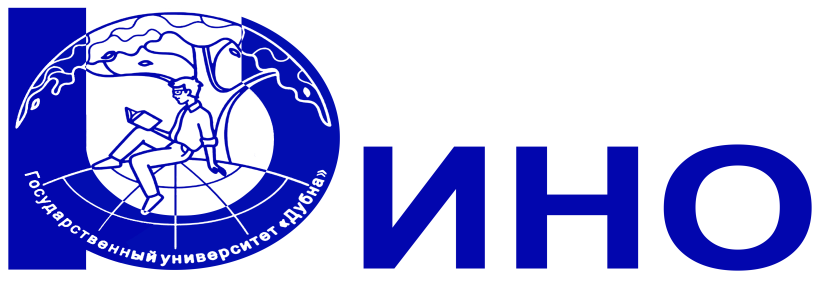 Деятельность студентов
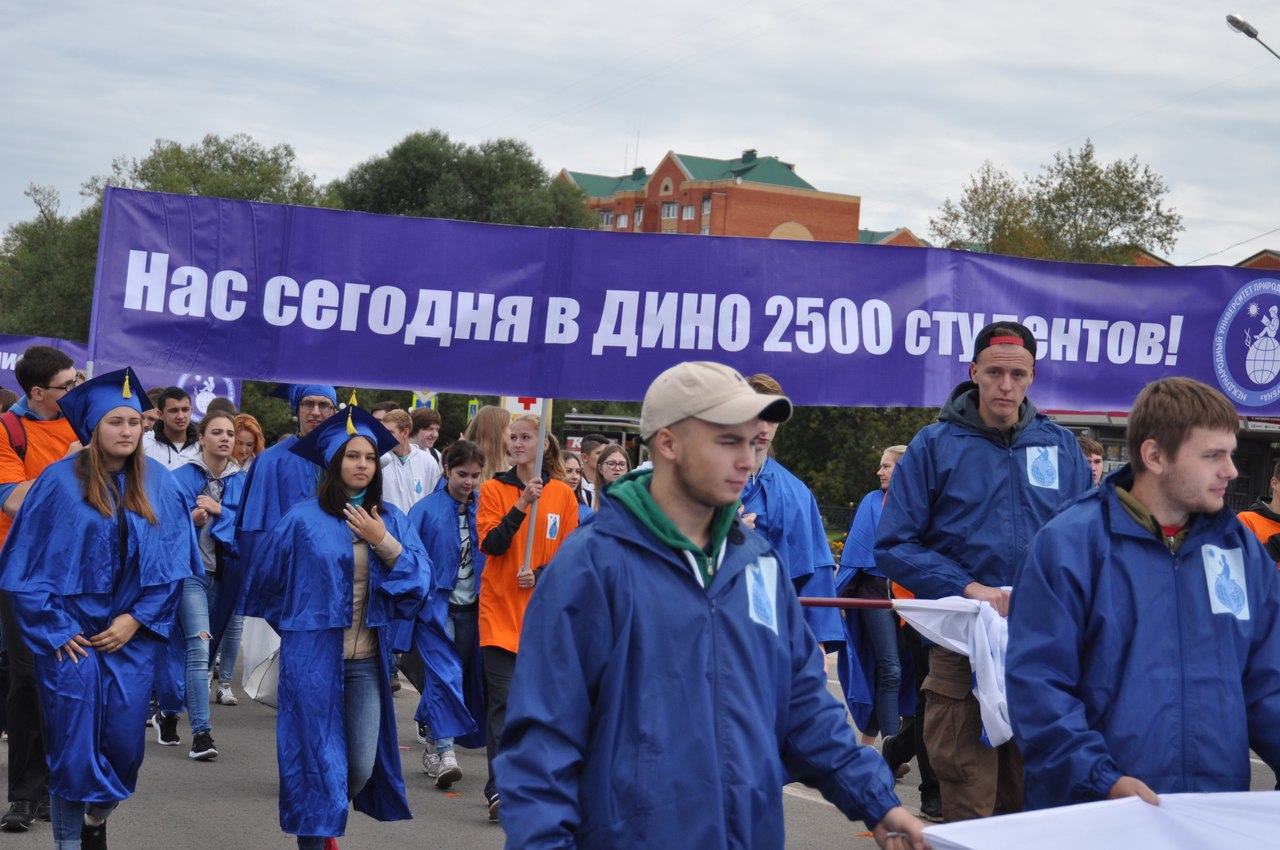 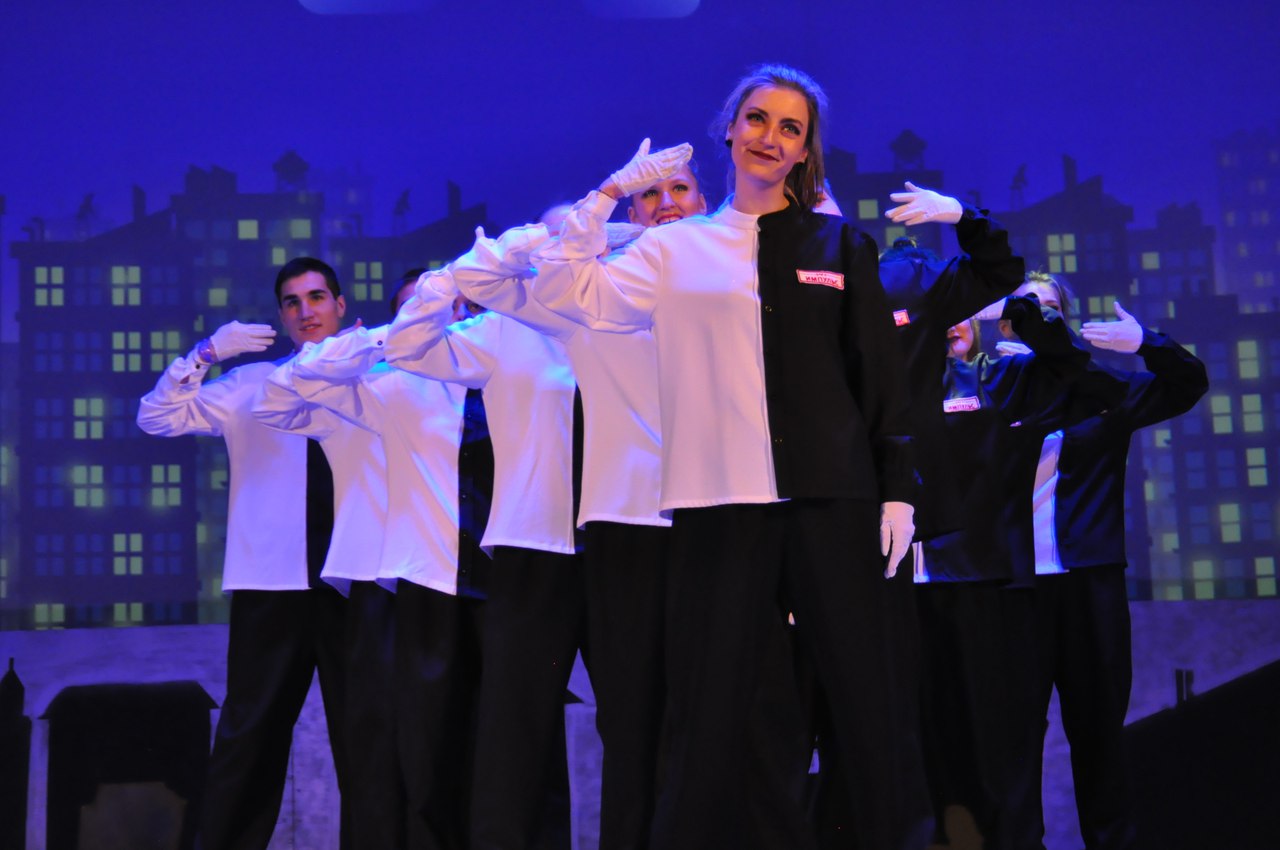 Танцевальный коллектив «Импульс»
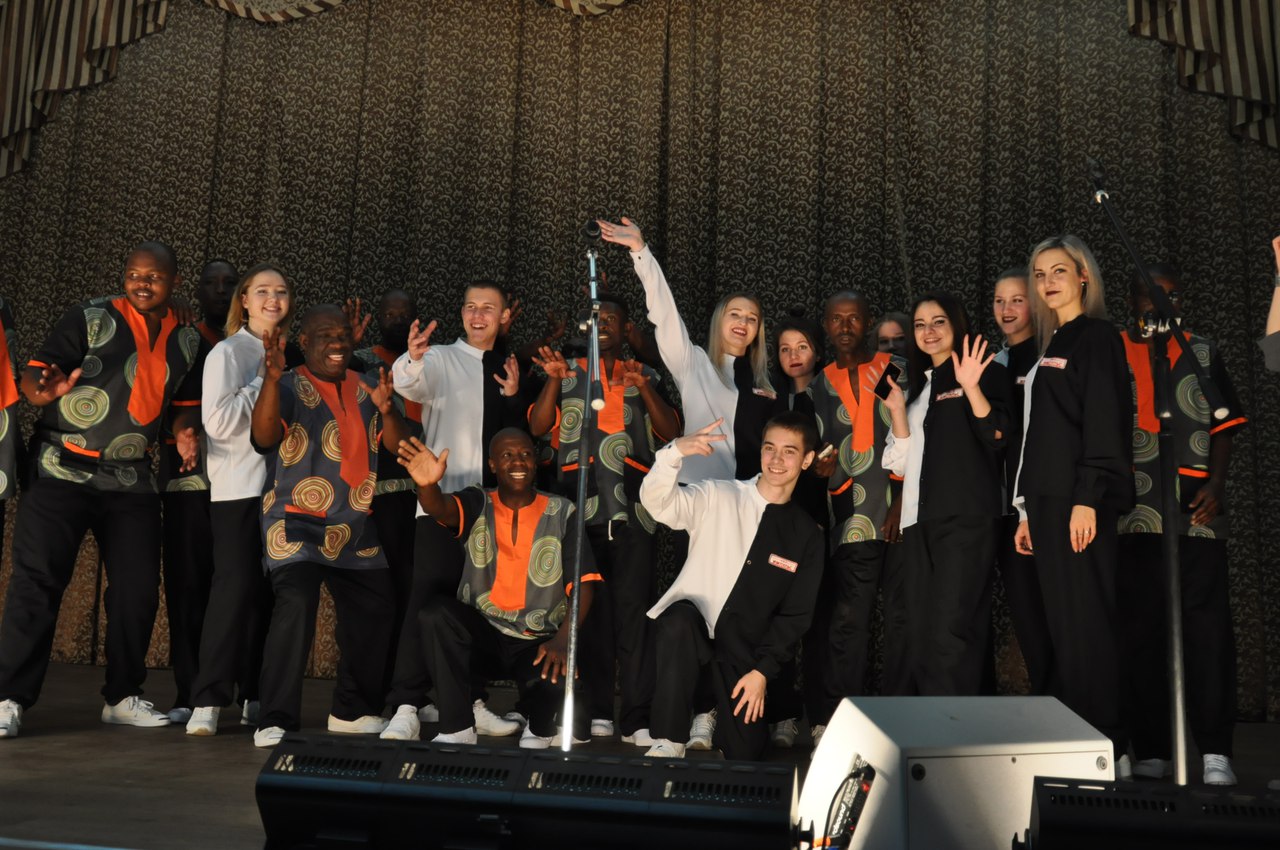 Выступление в ДИНО группы иностранных танцоров и коллектива «Импульс»
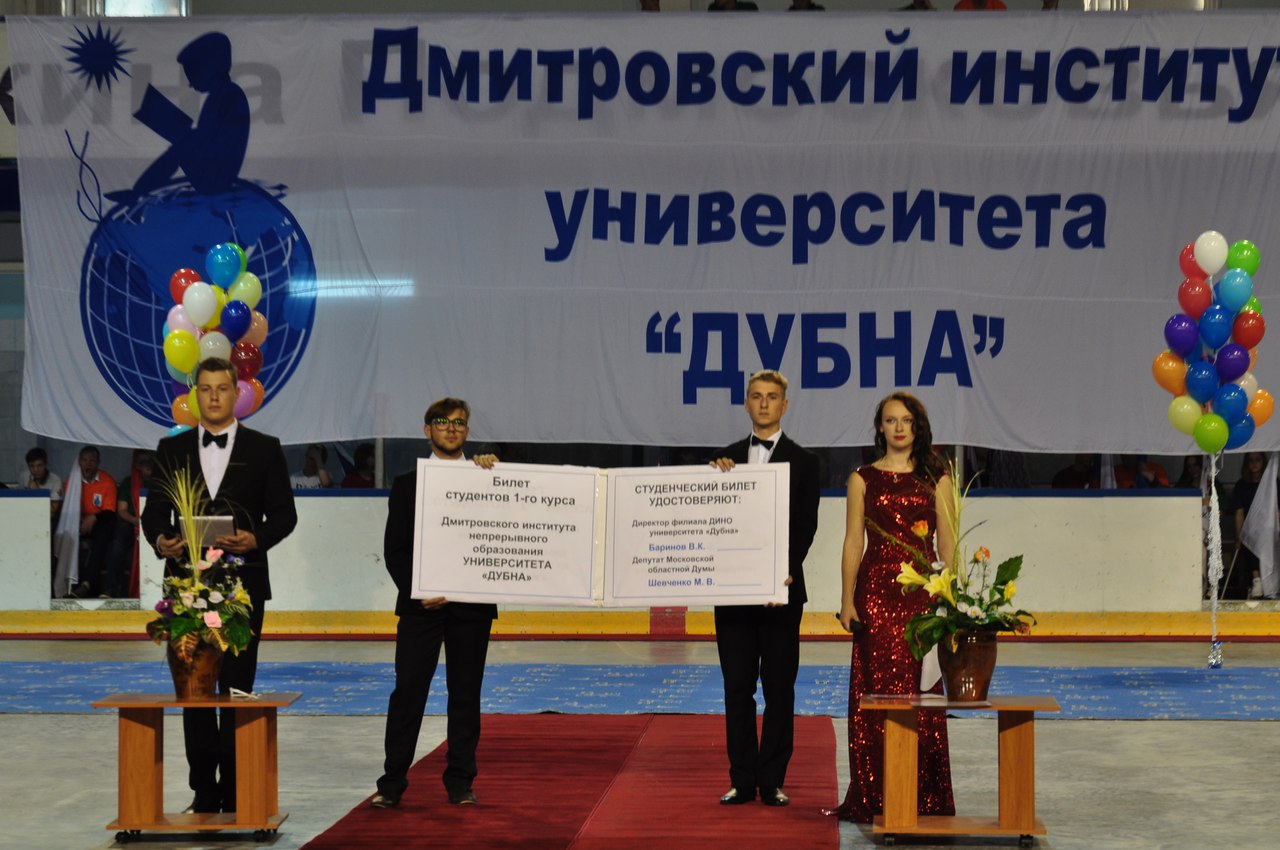 Первое сентября в «Ледовом дворце»
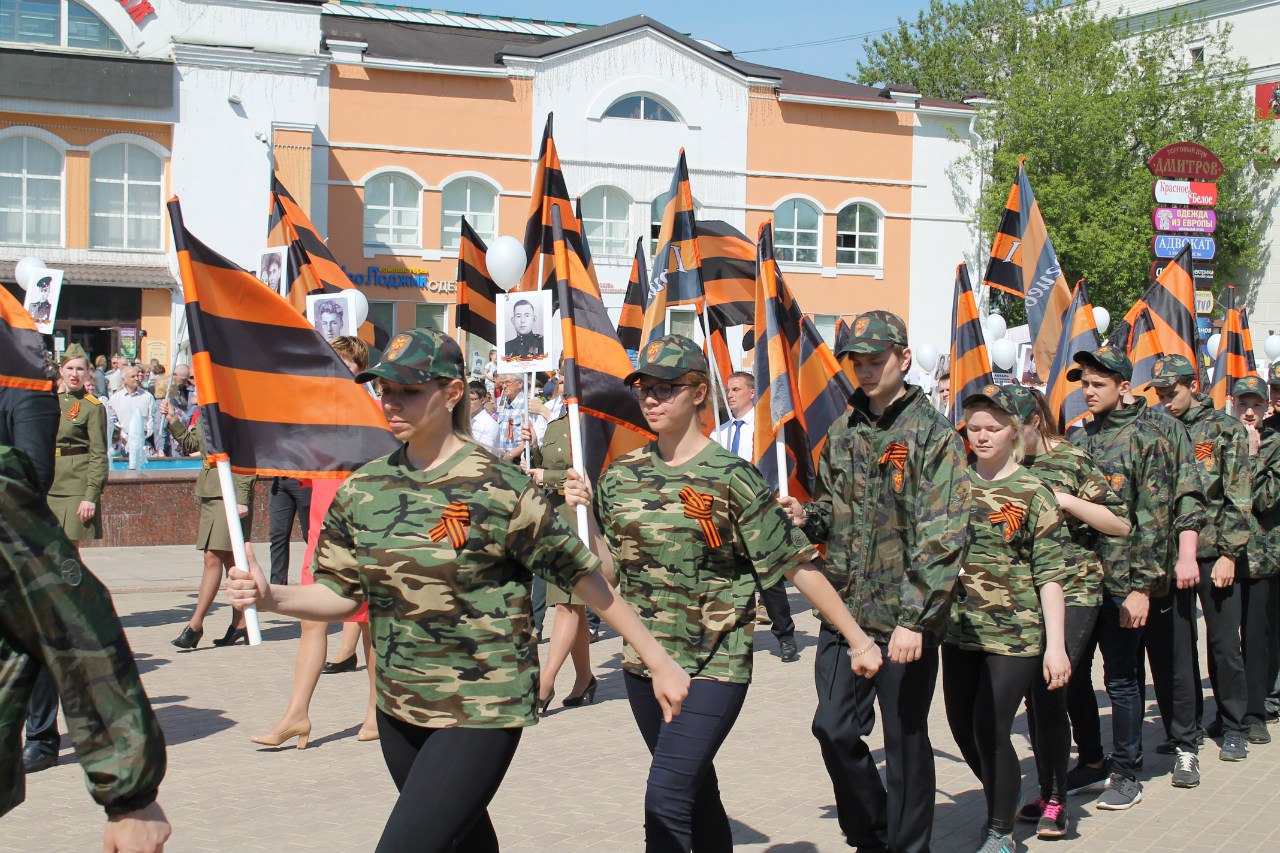 Участие студентов в акции «Бессмертный полк»
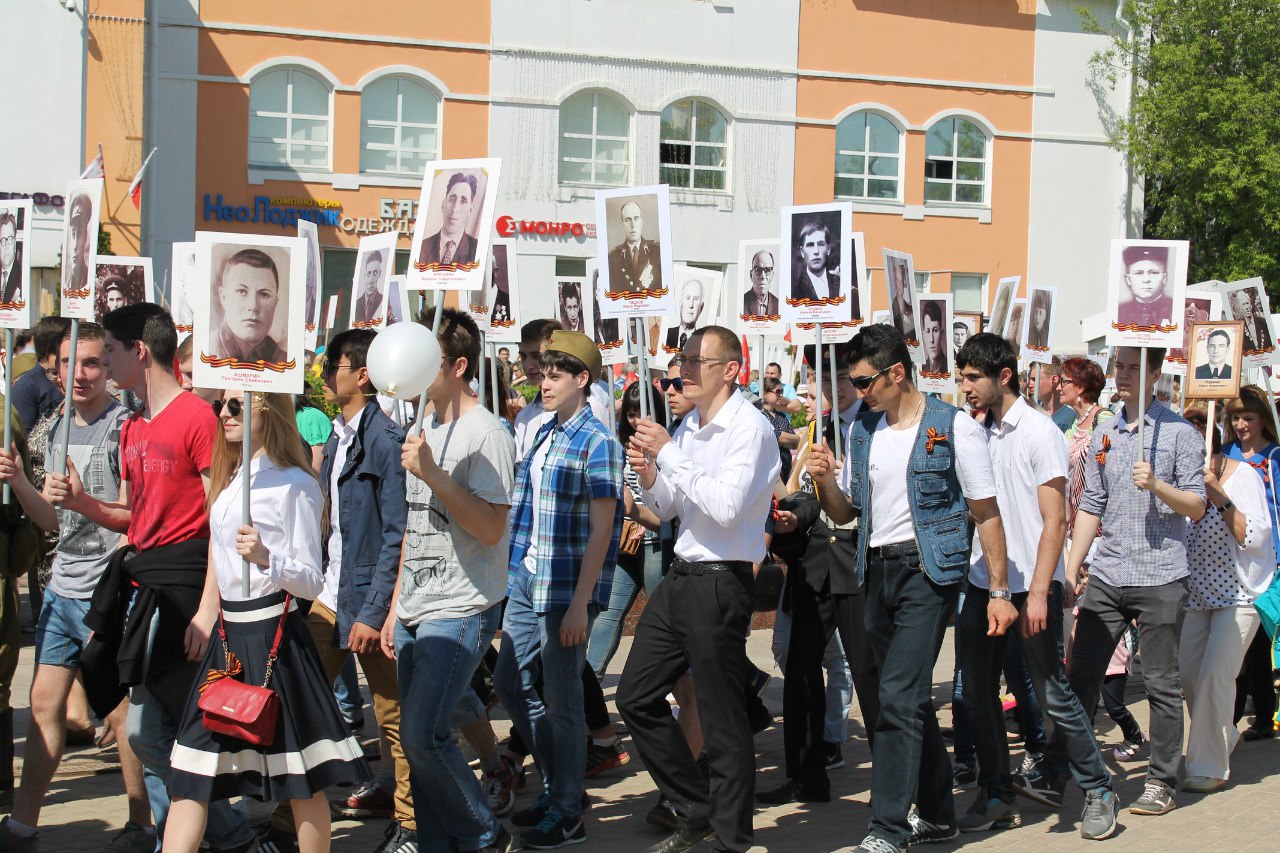 Участие студентов в акции «Бессмертный полк»
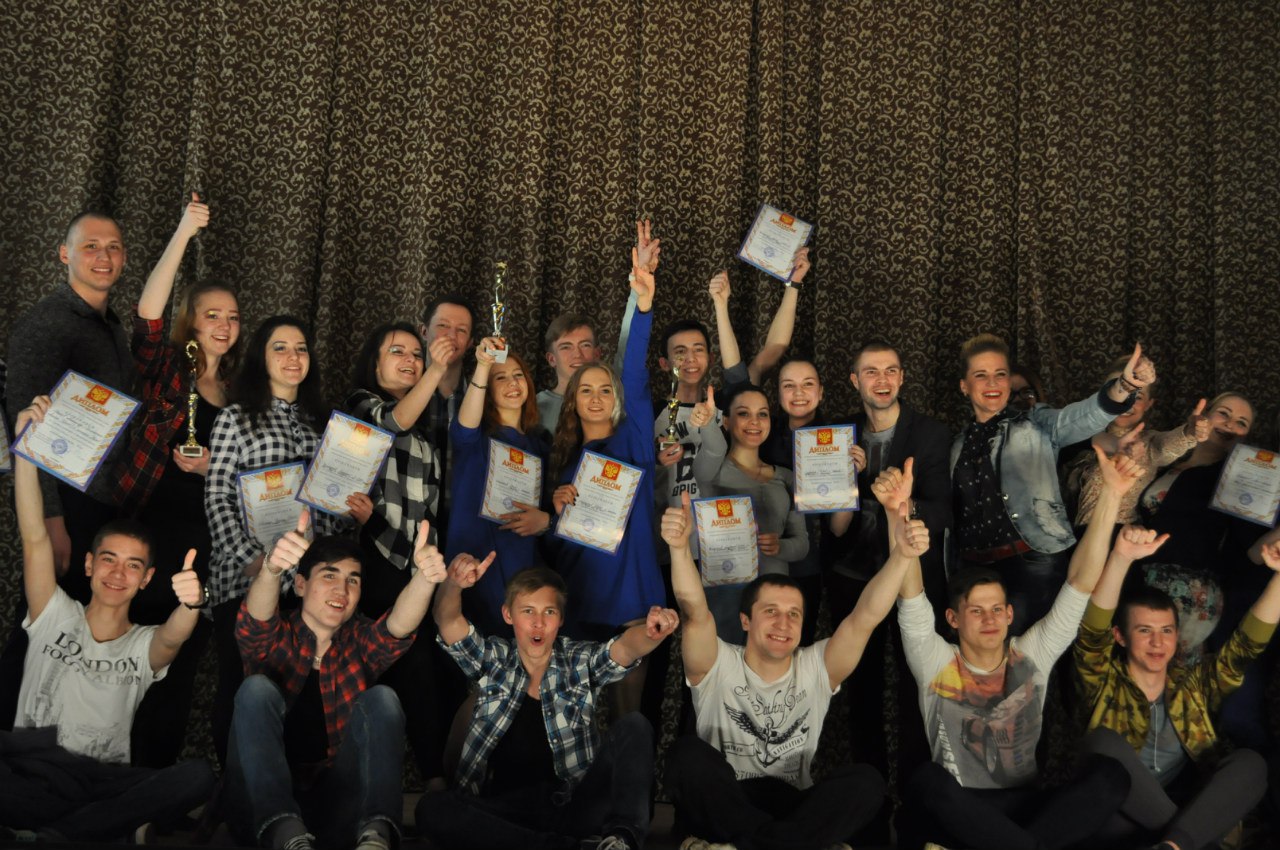 Вручение дипломов
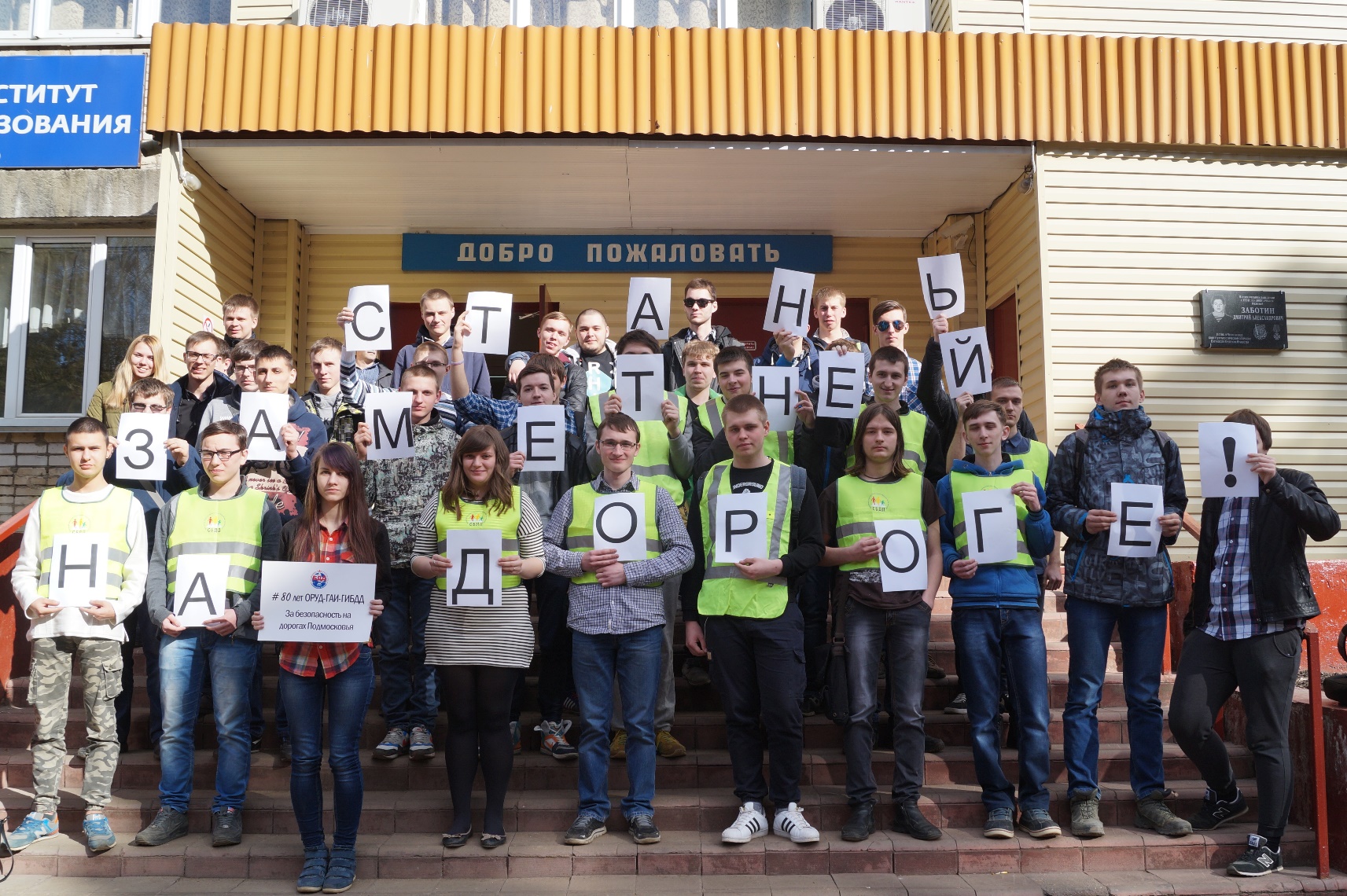 Марафон в поддержку закона о светоотражающих элементах одежды
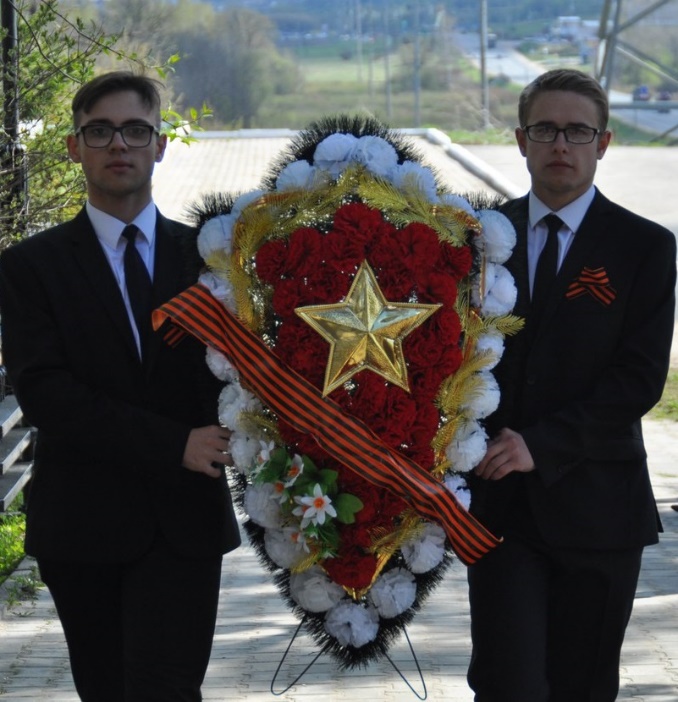 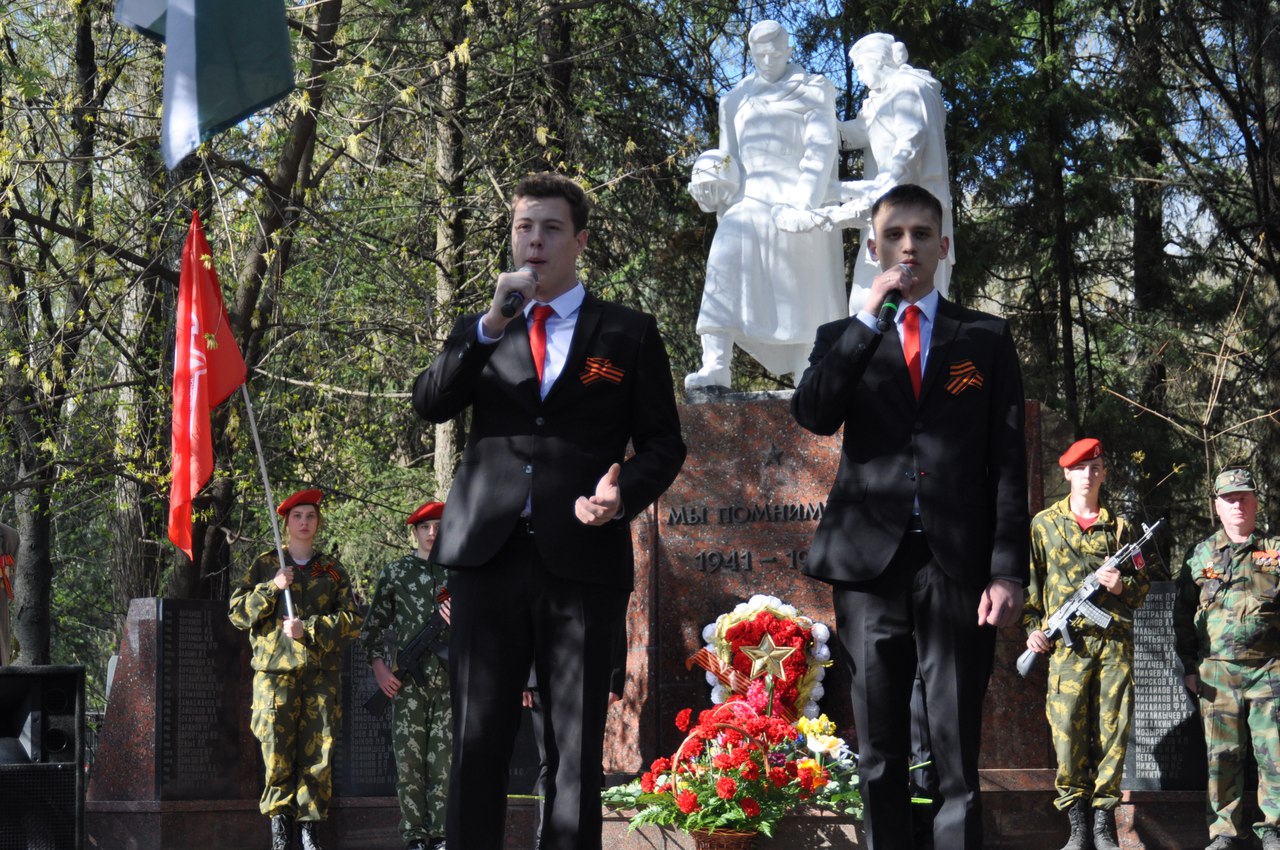 Студенты на мероприятии ко Дню Победы
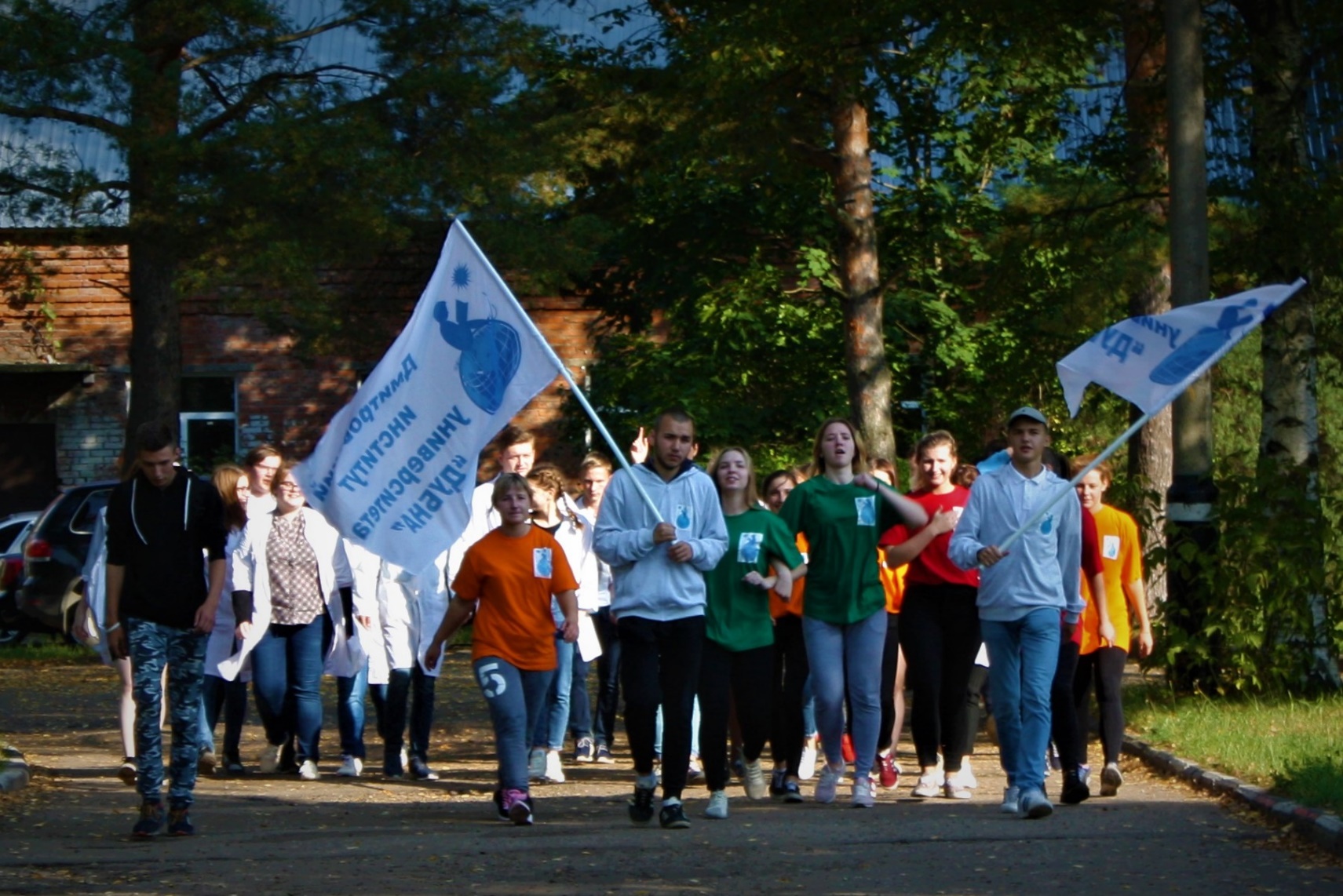 Поездка в Крым студентов ДИНО
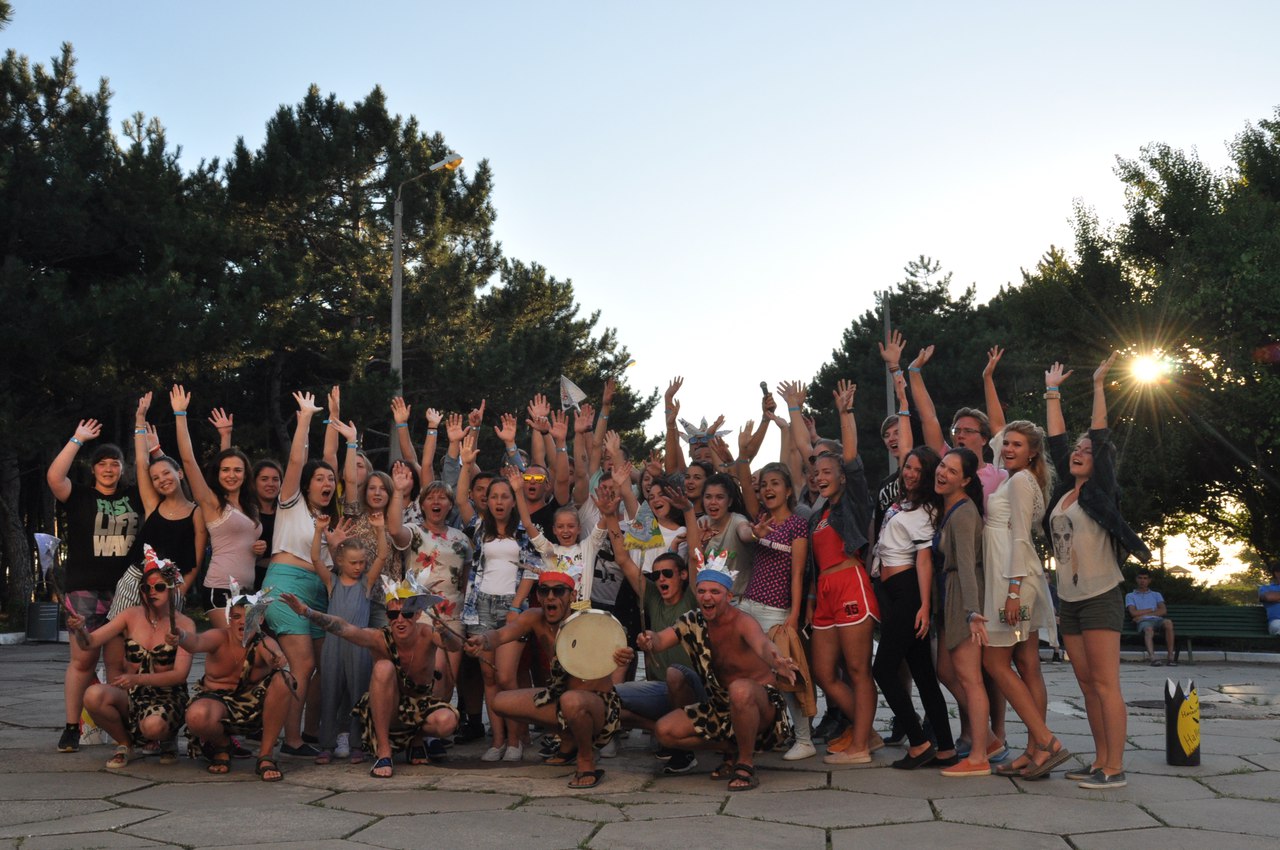 Одно из Крымских мероприятий
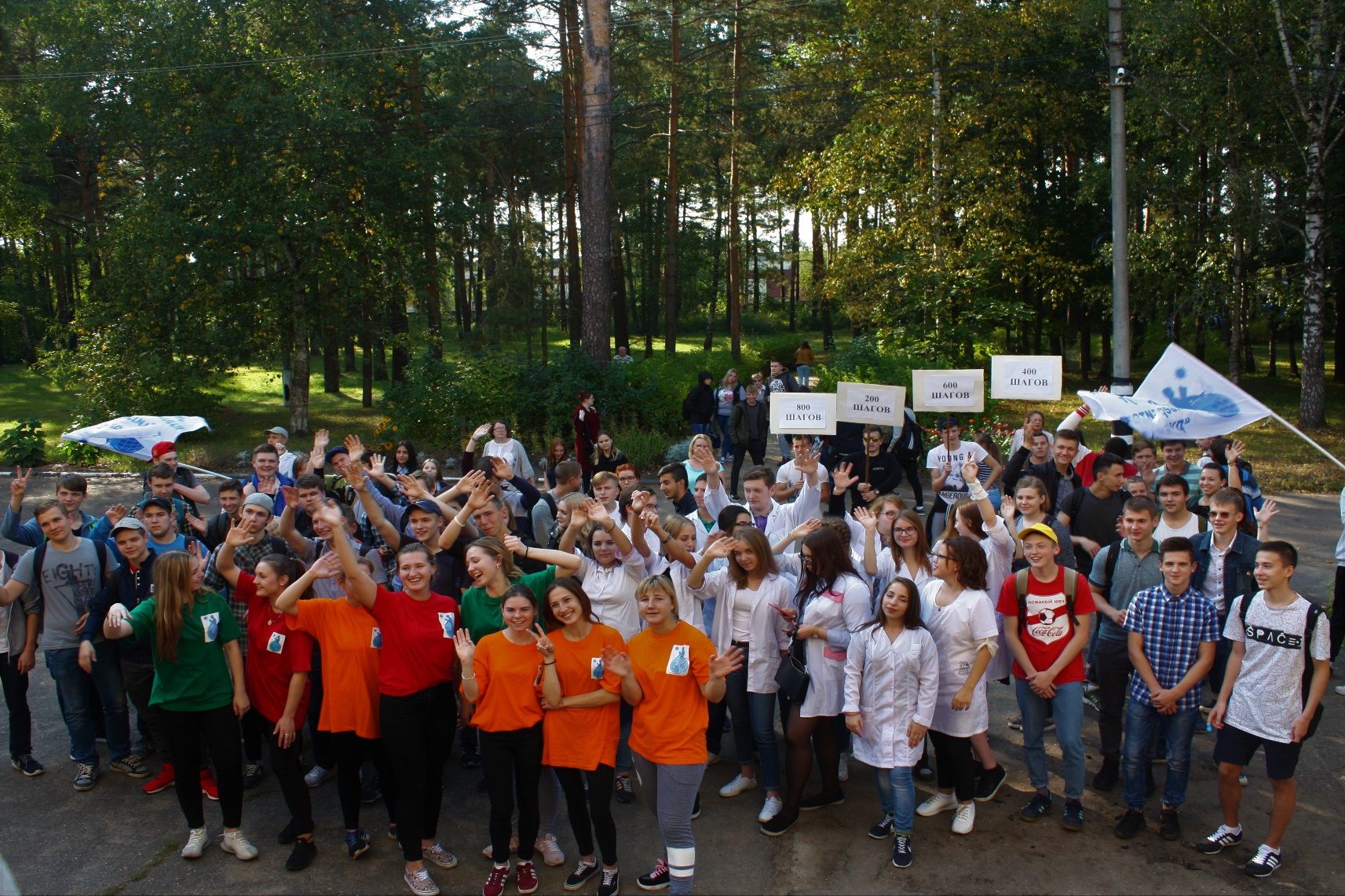 Акция у корпуса на ДЗФС
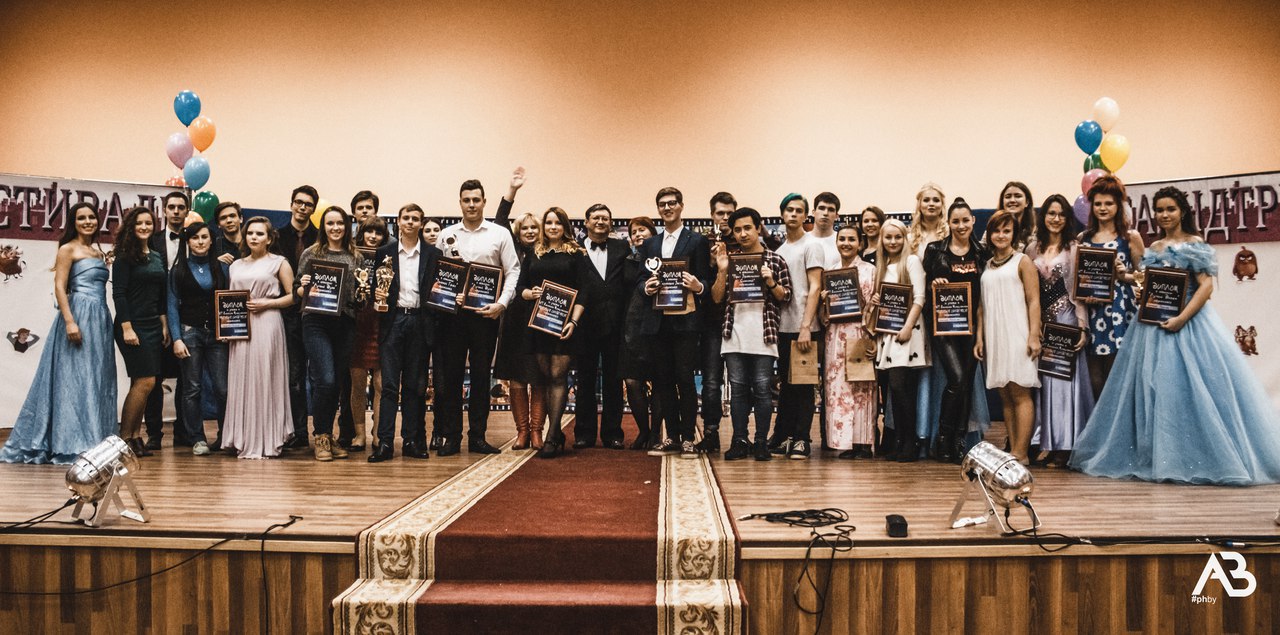 Наши студенты на Дмитровском фестивале
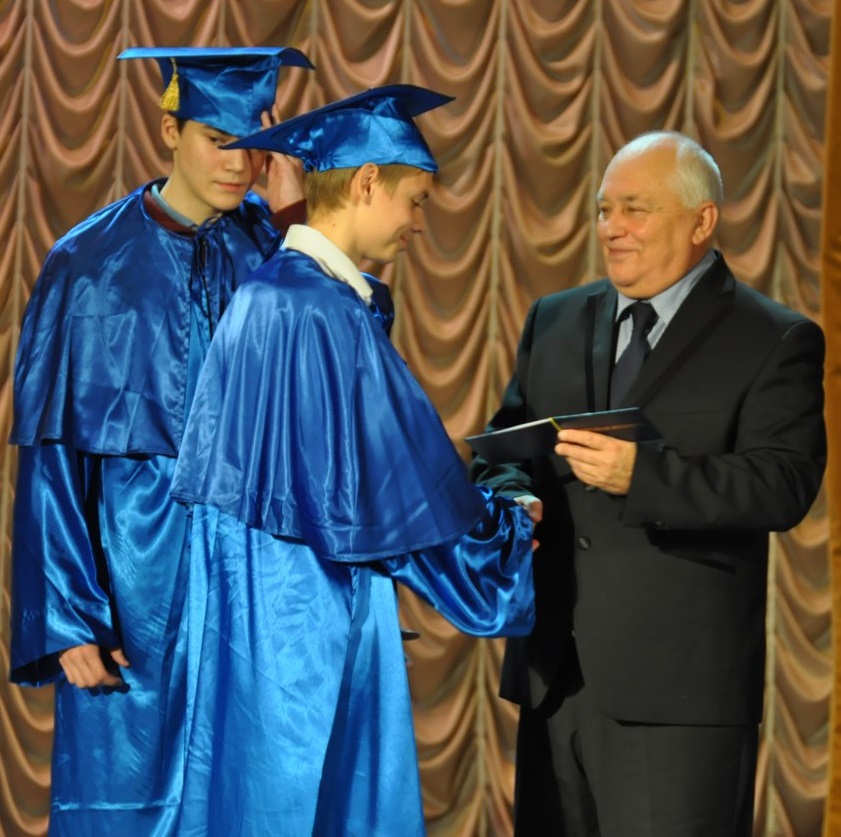 Вручение директором студенческих билетов
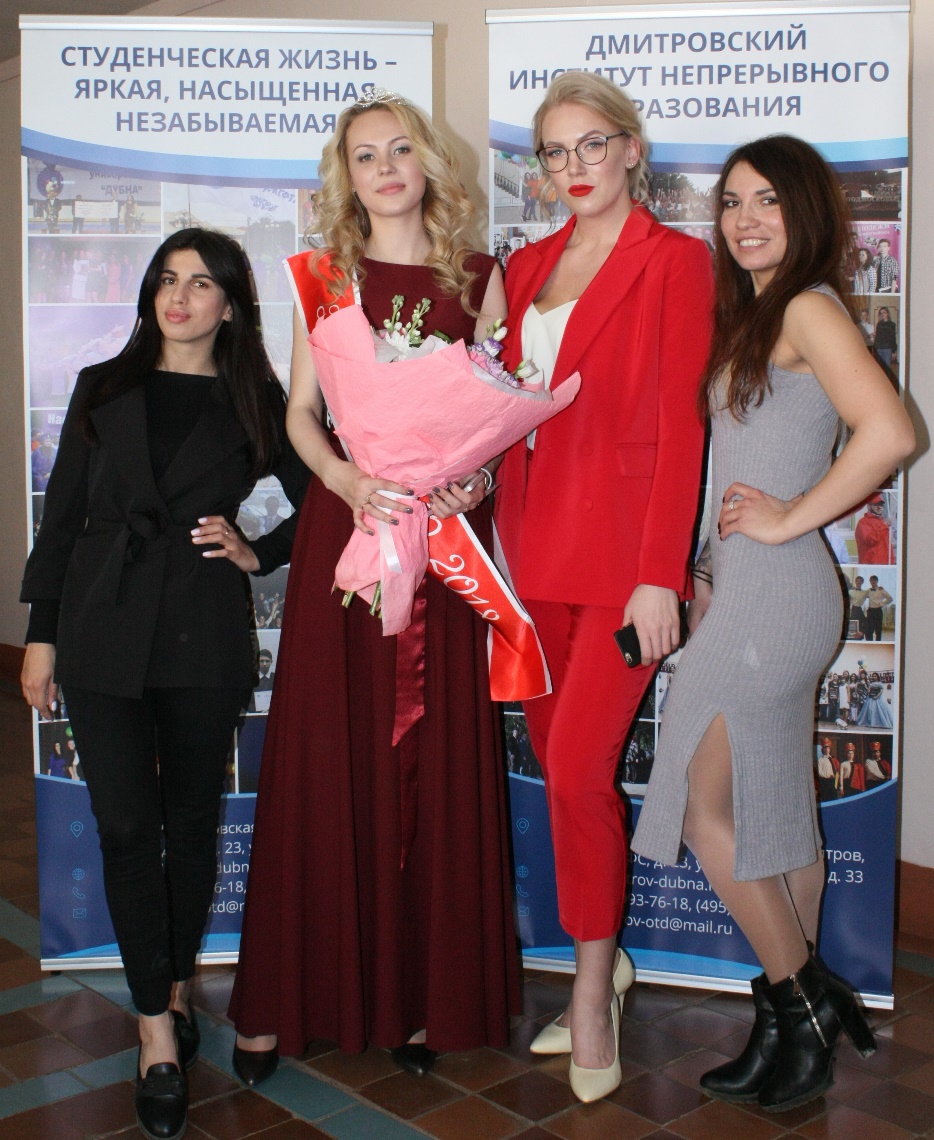 Конкурс «Мисс ДИНО»
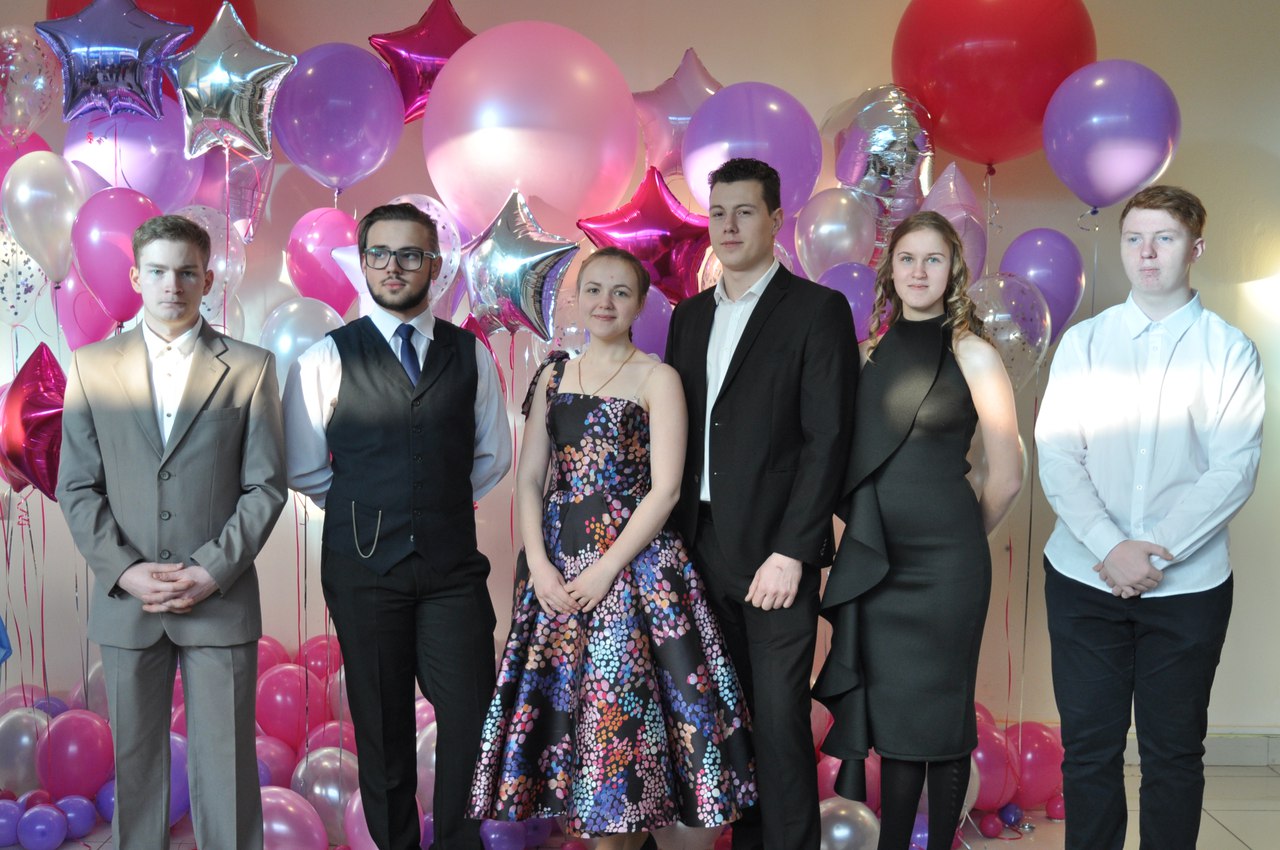 Мероприятие «Студенческая весна»
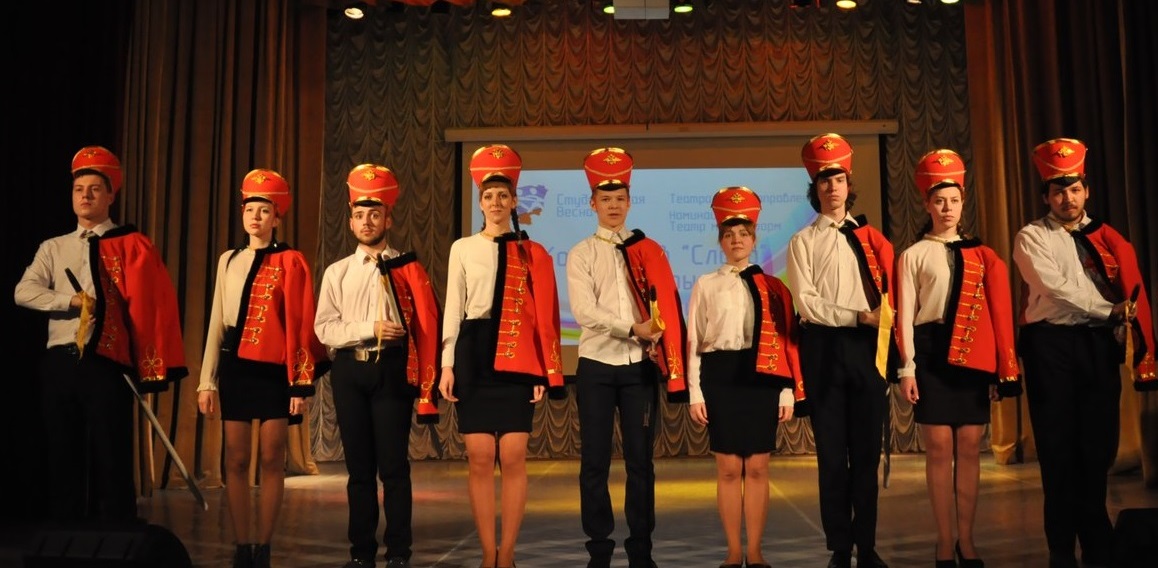 Мероприятие «Студенческая весна»
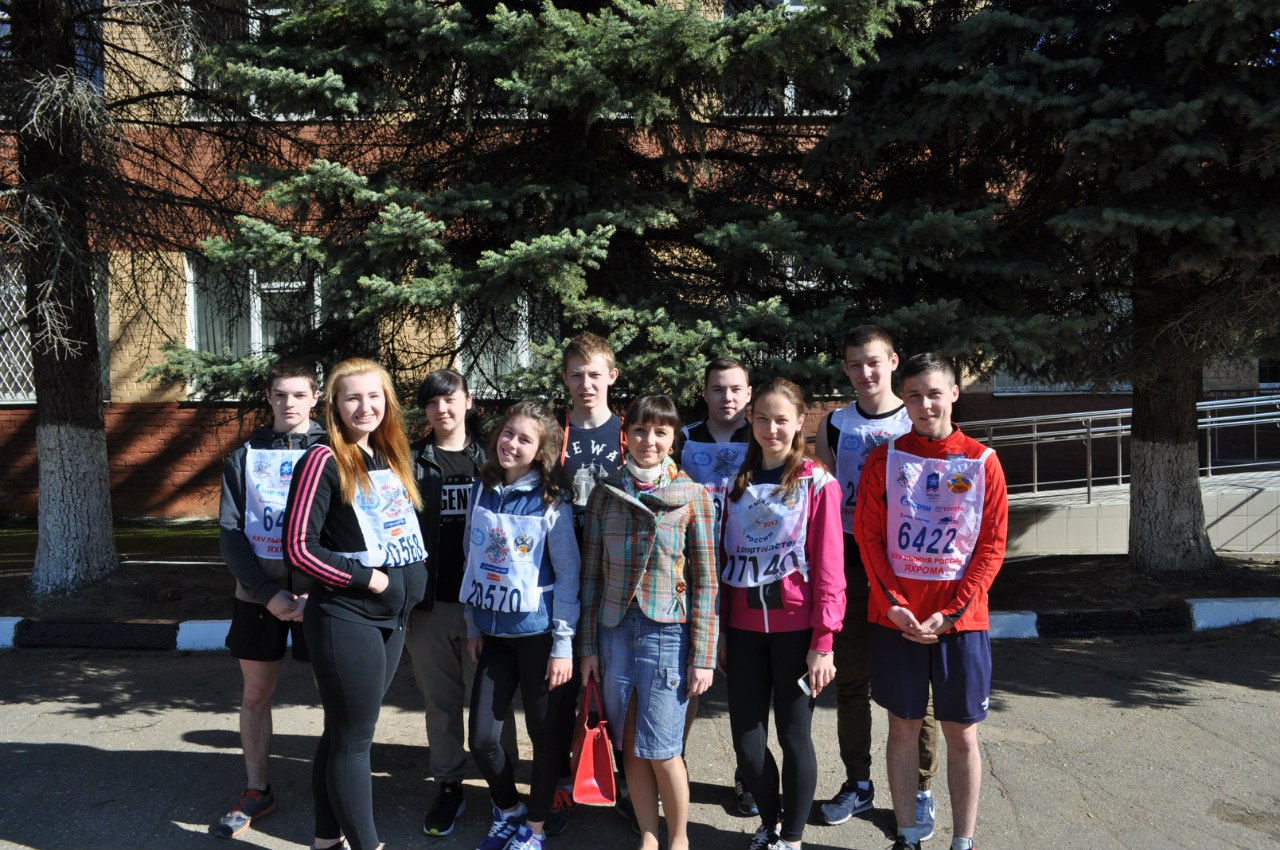 Студенты после соревнований у корпуса на улице Космонавтов
Ждём вас в ДИНО



Дмитров, мкр-н ДЗФС, д. 23,
Дмитров, ул. Космонавтов, д. 33
Тел. 8-963-785-09-22, 
www.dmitrov-dubna.ru
E-mail:  priem-dino@mail.ru  
Вконтакте vk.com/abiturient_dino
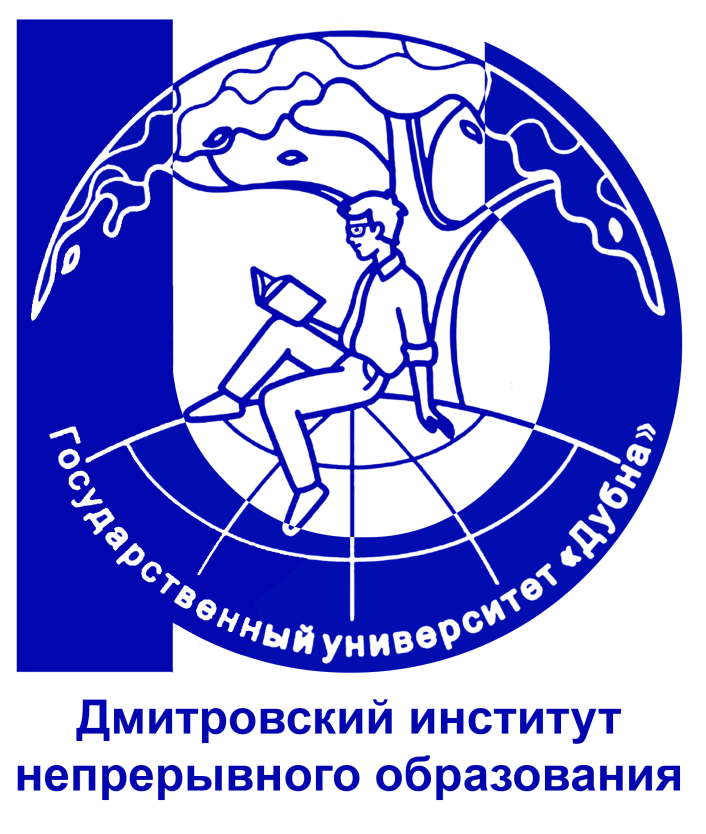